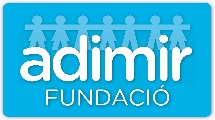 LLENGUA CATALANA
DISCRIMINACIÓ DE LLETRES A COMENÇAMENT 
DE 
PARAULA
Autor pictogrames: Sergio Palao Procedència: ARASAAC (http://arasaac.org) Llicència: CC (BY-NC-SA)
Propietat: Govern d’Aragó  Editat: FUNDACIÓ ADIMIR
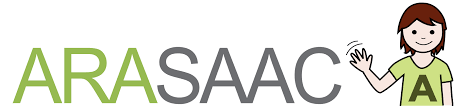 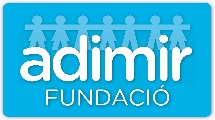 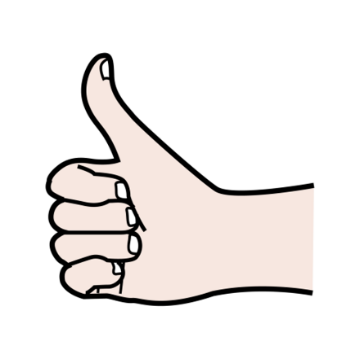 BÉ
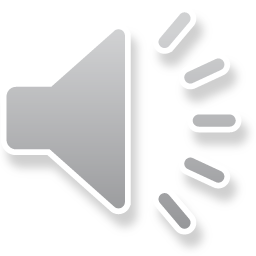 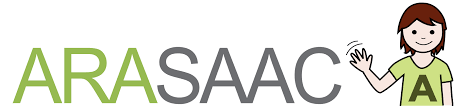 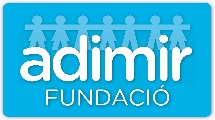 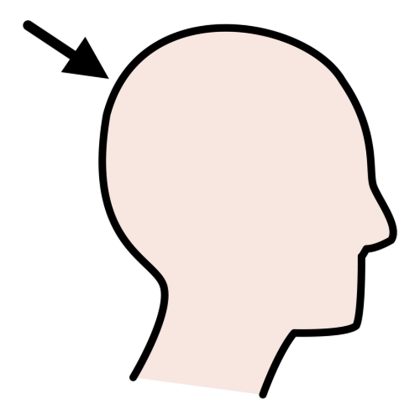 CAP
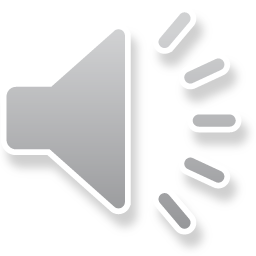 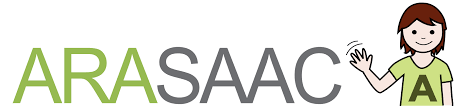 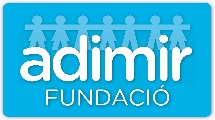 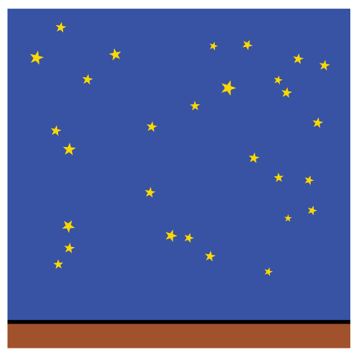 CEL
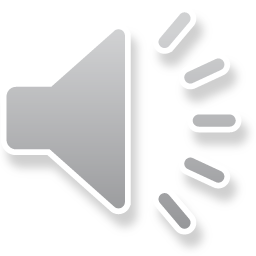 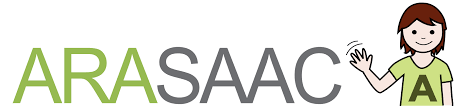 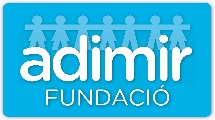 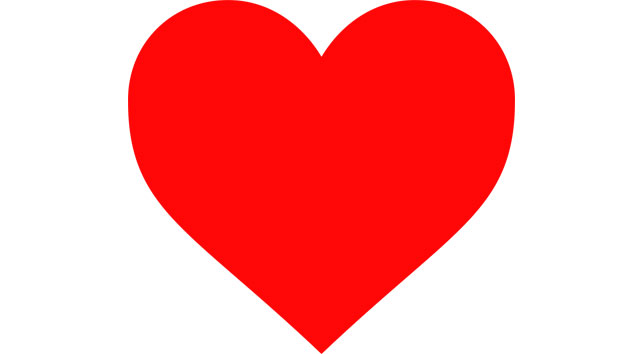 COR
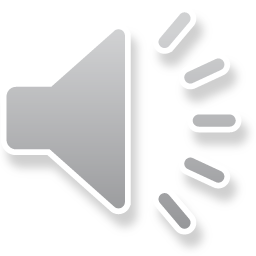 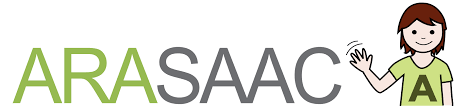 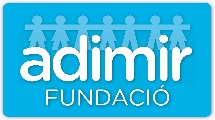 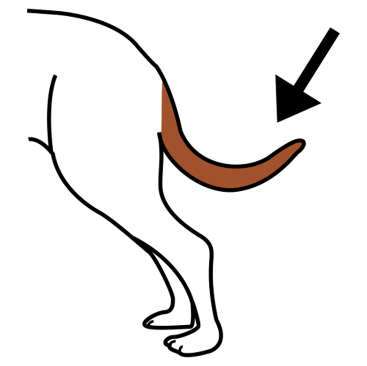 CUA
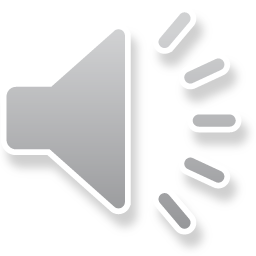 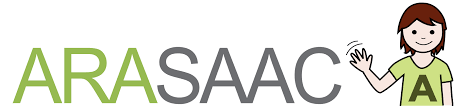 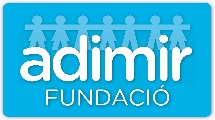 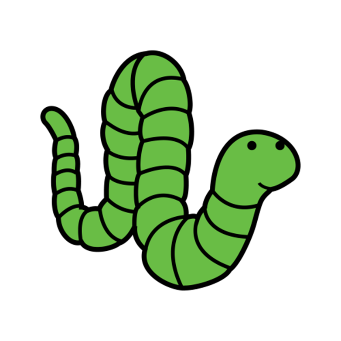 CUC
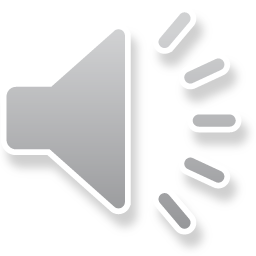 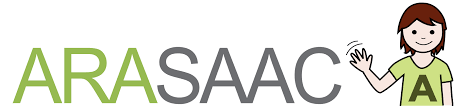 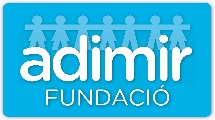 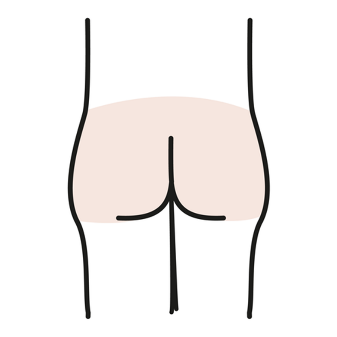 CUL
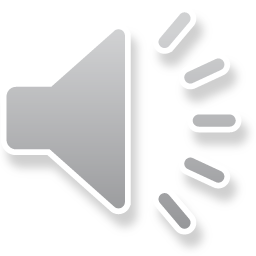 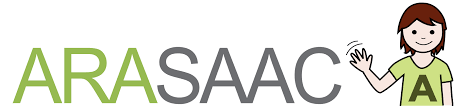 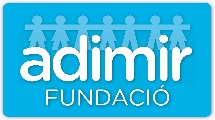 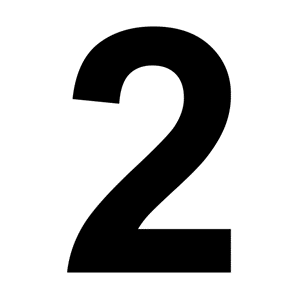 DOS
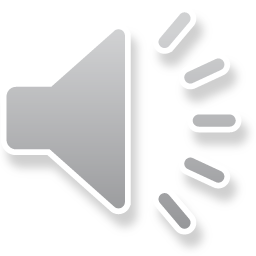 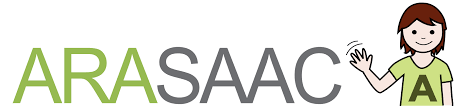 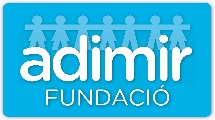 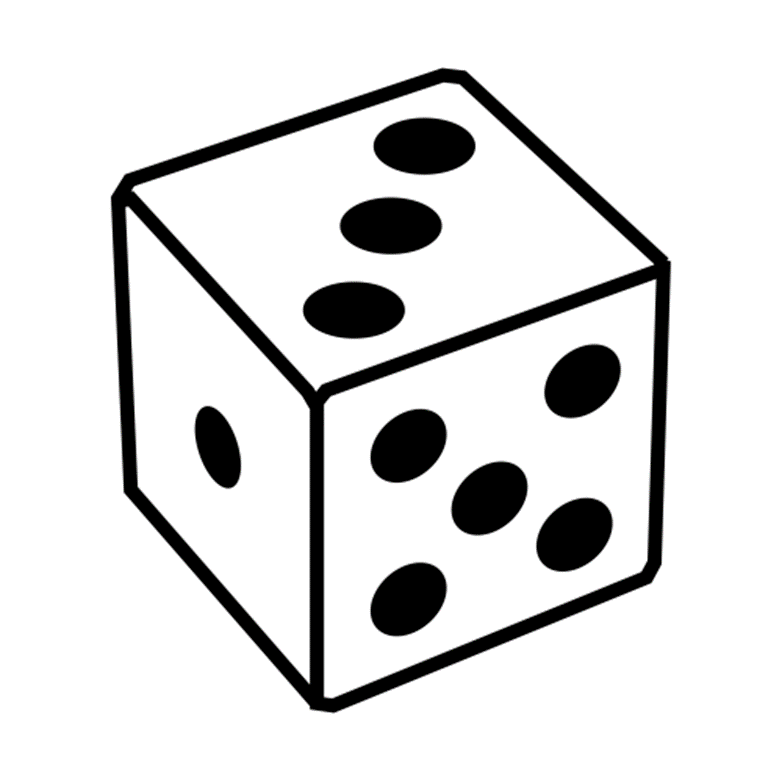 DAU
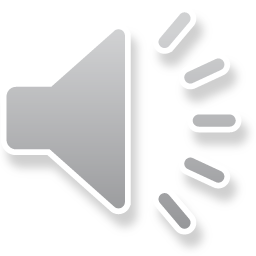 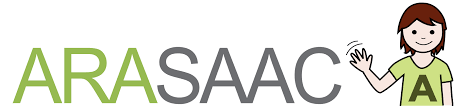 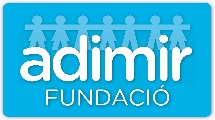 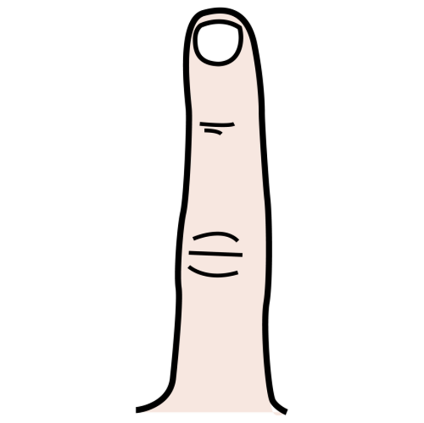 DIT
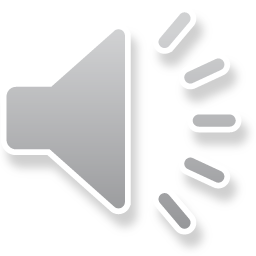 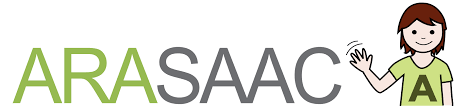 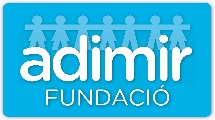 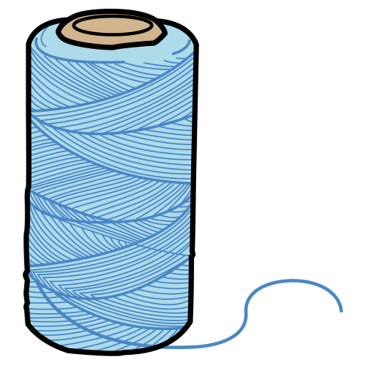 FIL
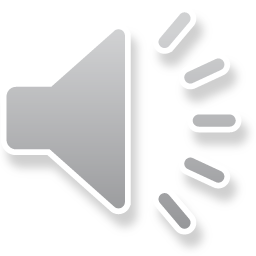 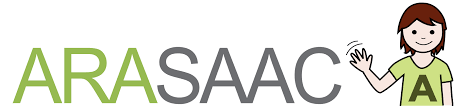 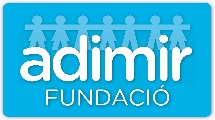 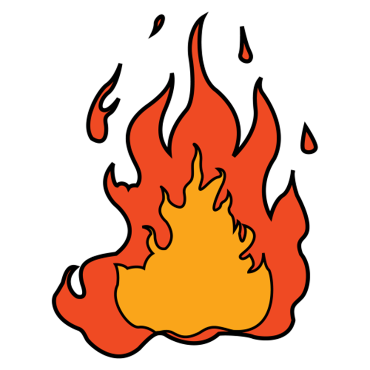 FOC
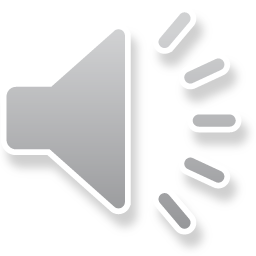 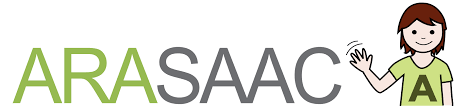 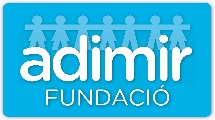 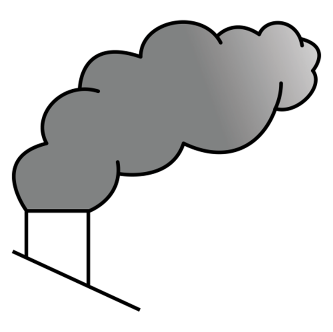 FUM
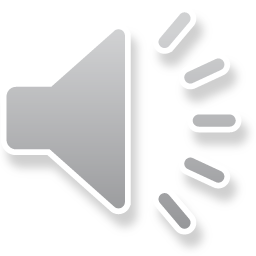 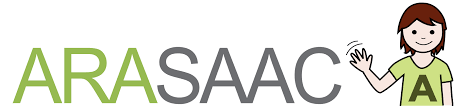 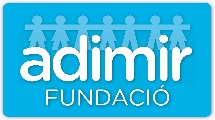 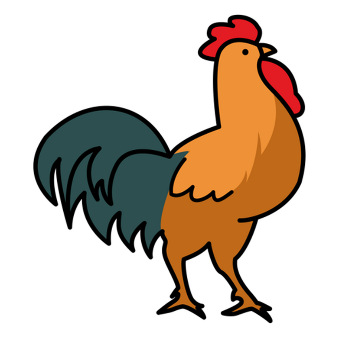 GALL
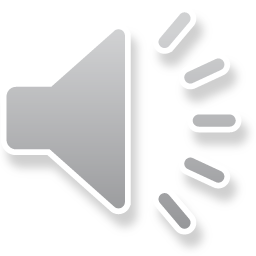 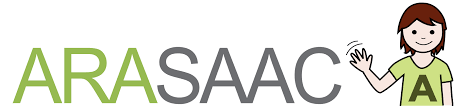 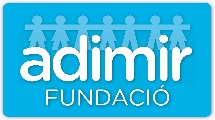 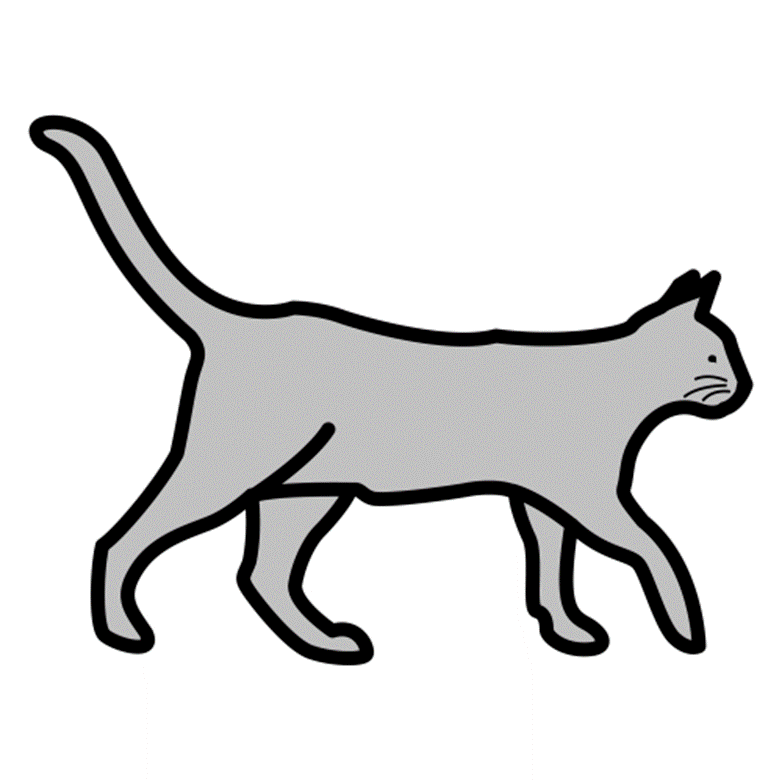 GAT
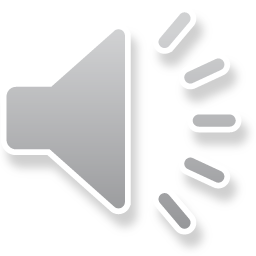 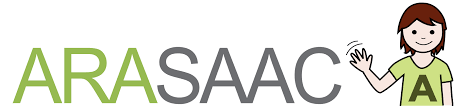 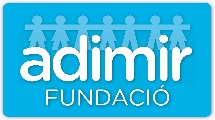 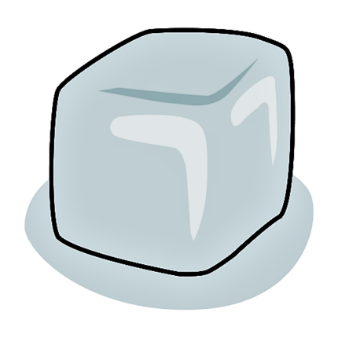 GEL
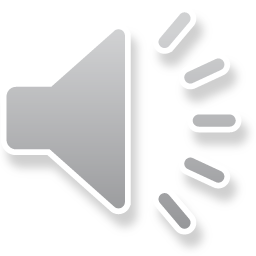 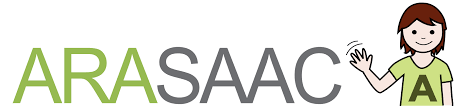 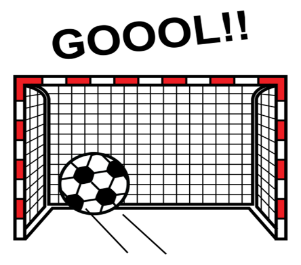 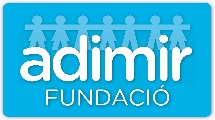 GOL
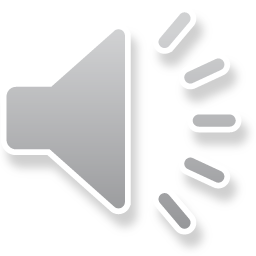 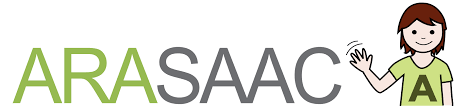 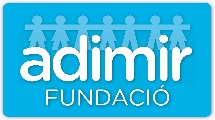 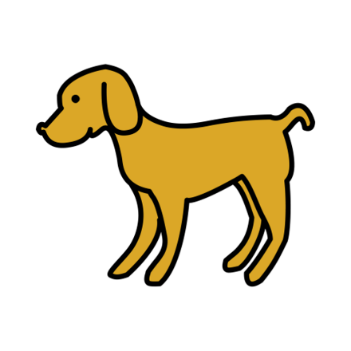 GOS
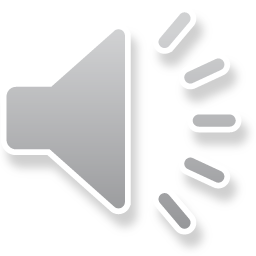 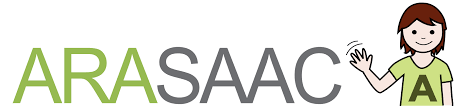 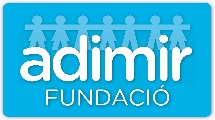 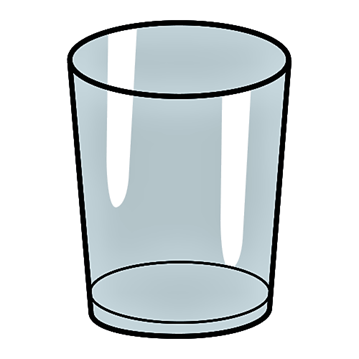 GOT
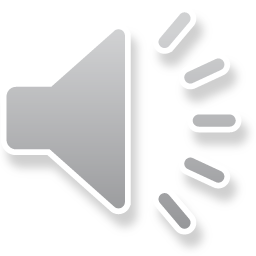 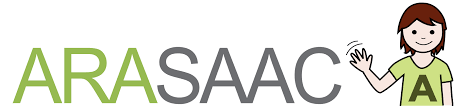 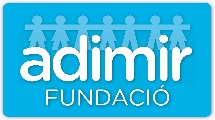 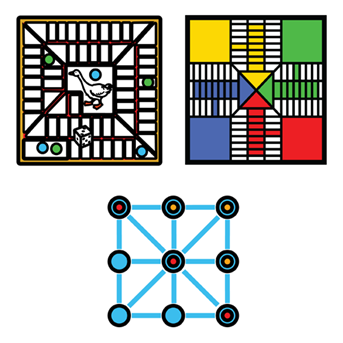 JOC
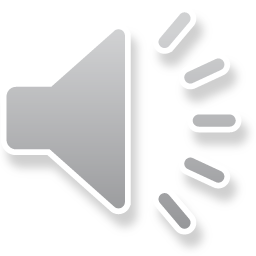 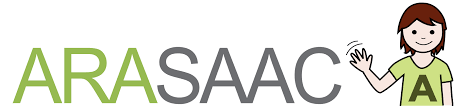 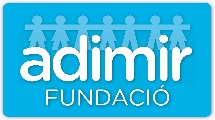 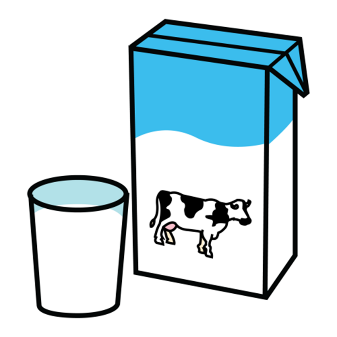 LLET
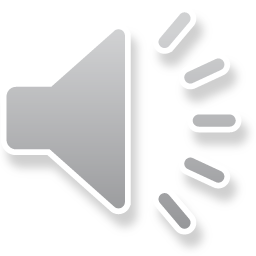 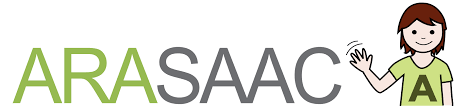 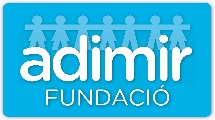 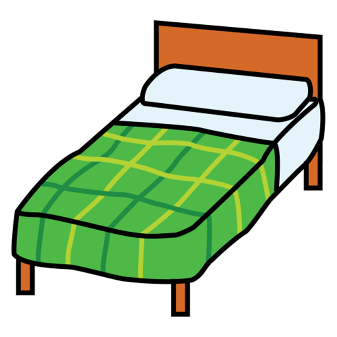 LLIT
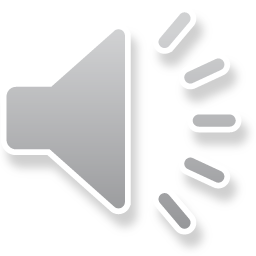 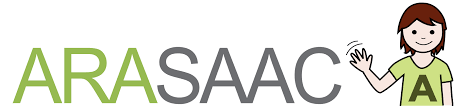 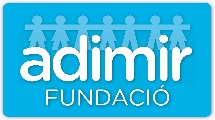 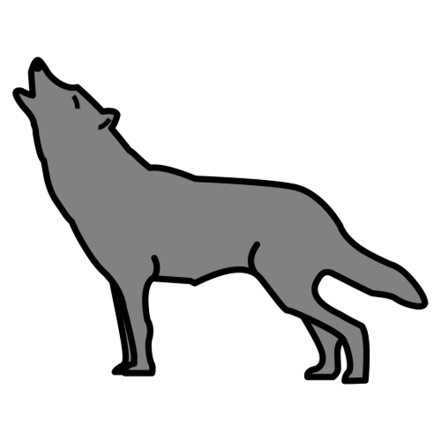 LLOP
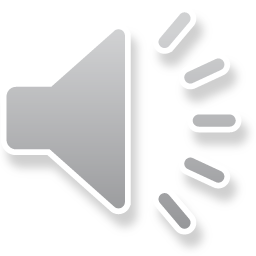 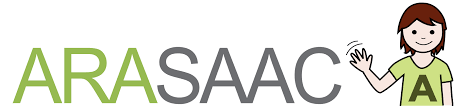 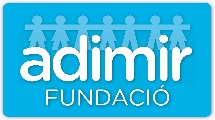 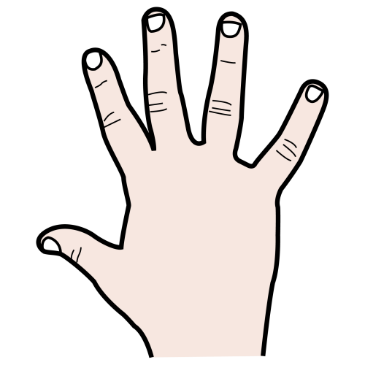 MÀ
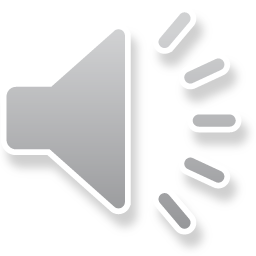 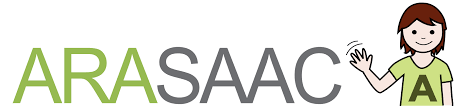 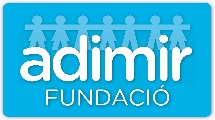 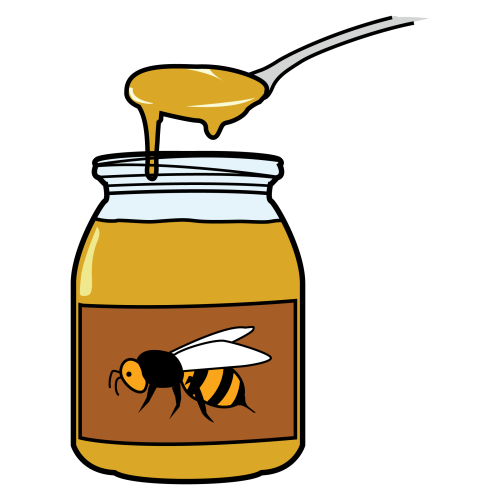 MEL
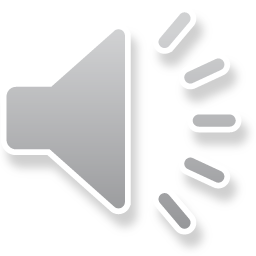 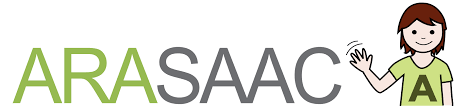 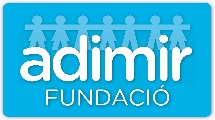 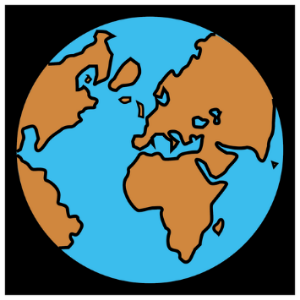 MÓN
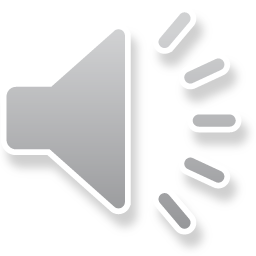 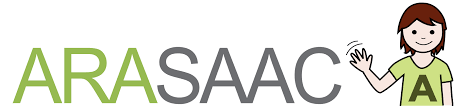 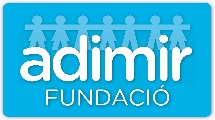 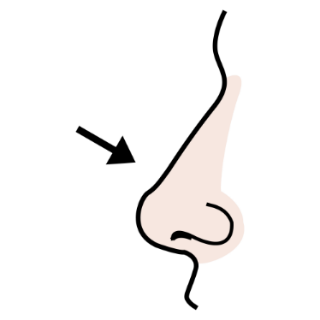 NAS
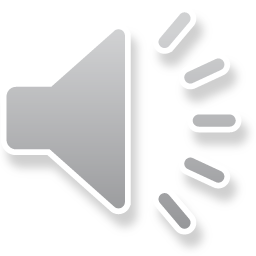 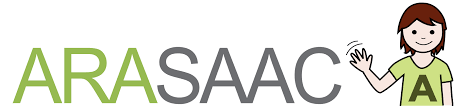 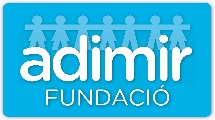 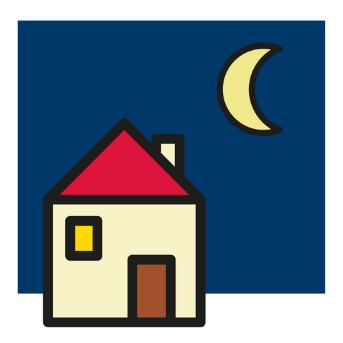 NIT
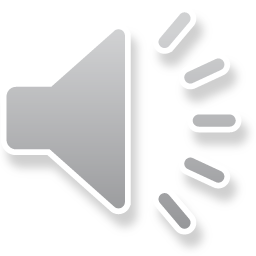 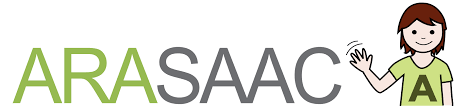 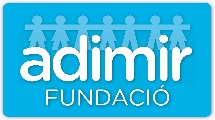 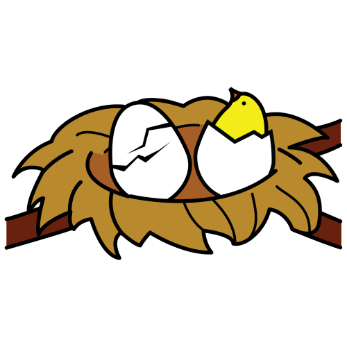 NIU
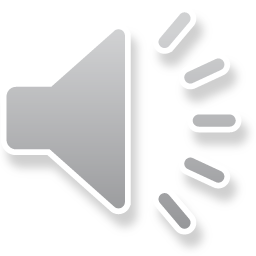 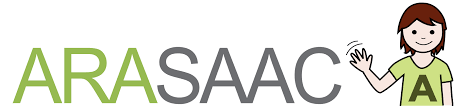 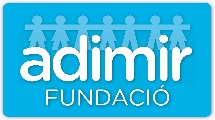 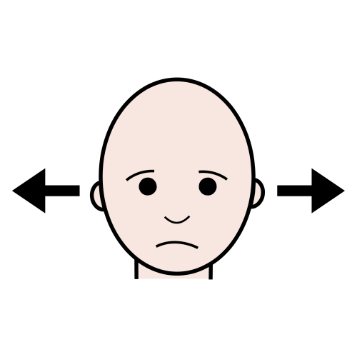 NO
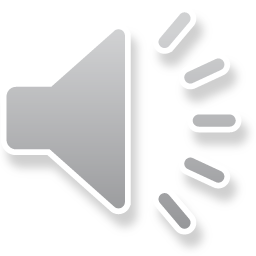 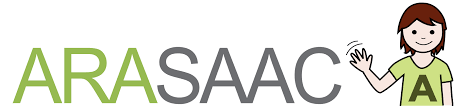 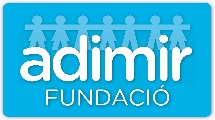 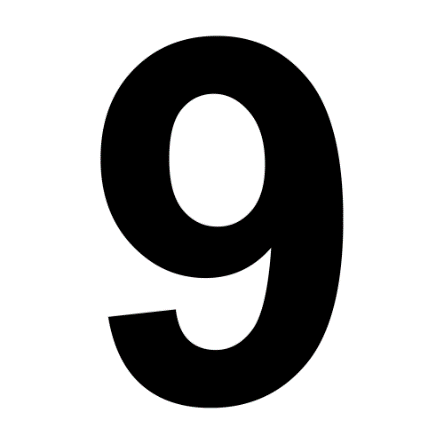 NOU
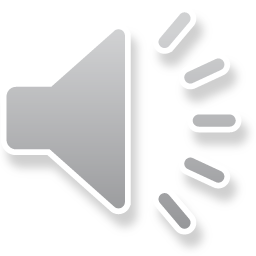 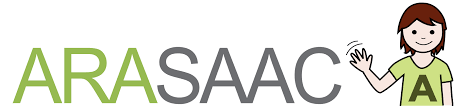 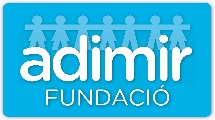 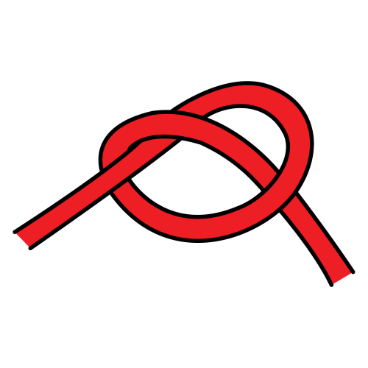 NUS
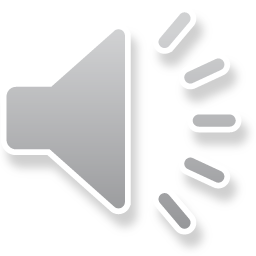 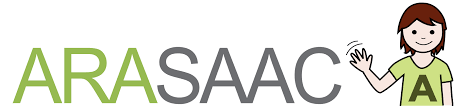 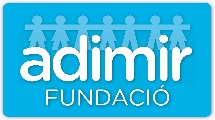 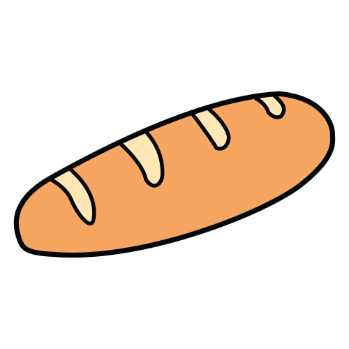 PA
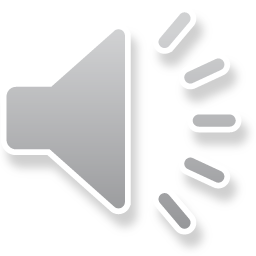 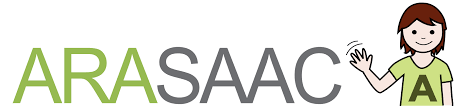 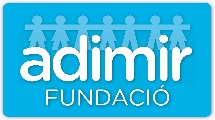 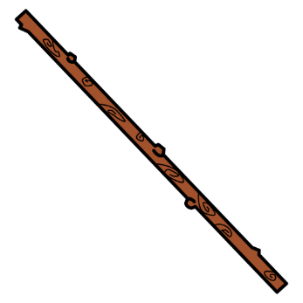 PAL
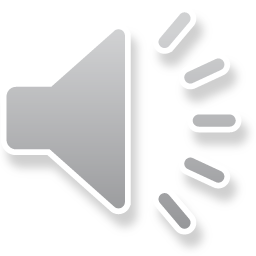 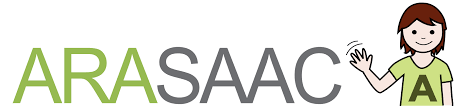 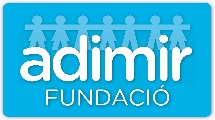 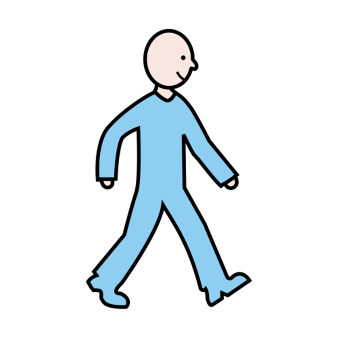 PAS
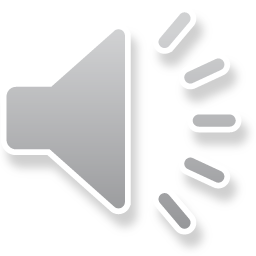 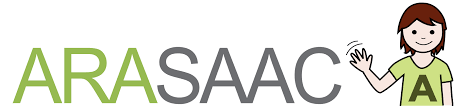 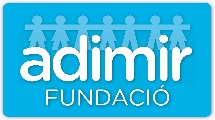 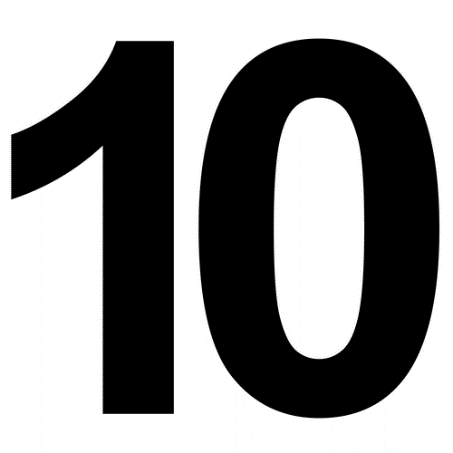 DEU
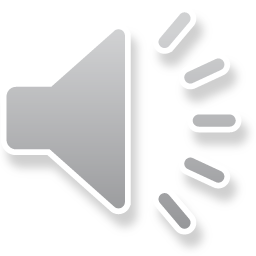 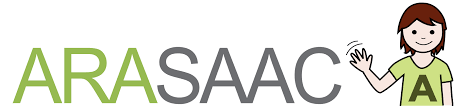 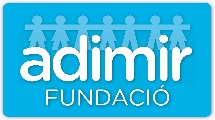 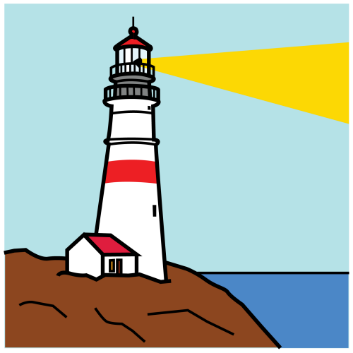 FAR
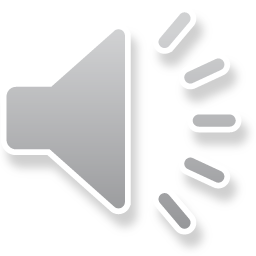 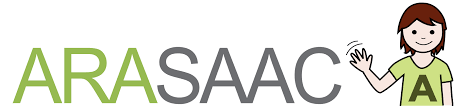 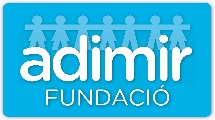 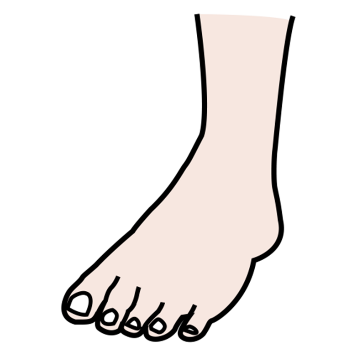 PEU
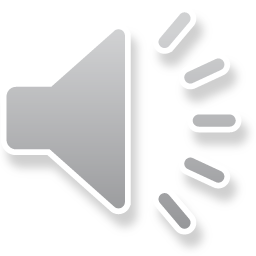 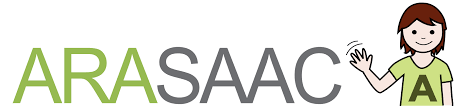 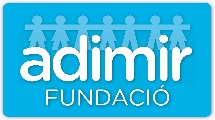 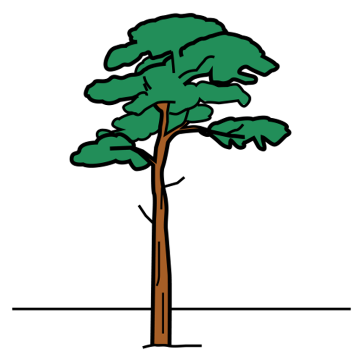 PI
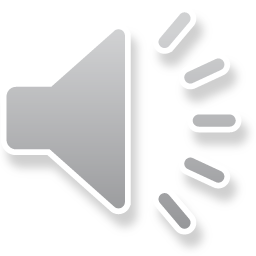 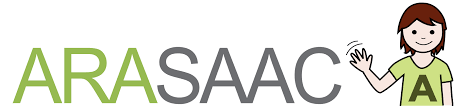 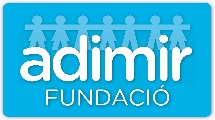 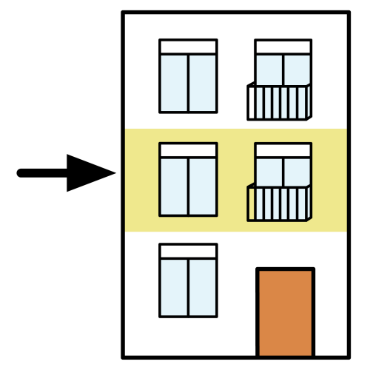 PIS
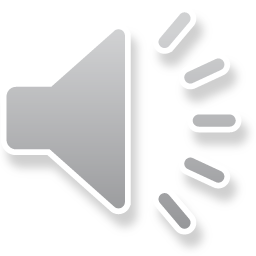 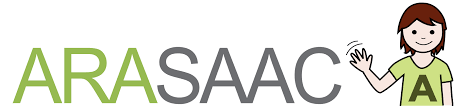 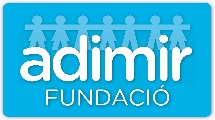 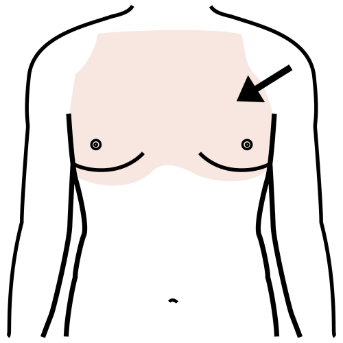 PIT
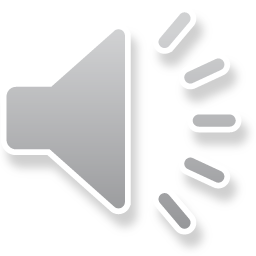 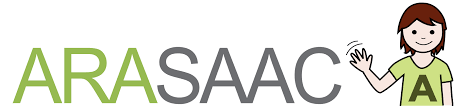 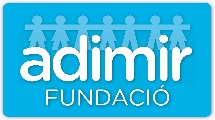 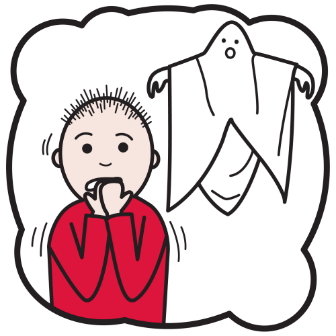 POR
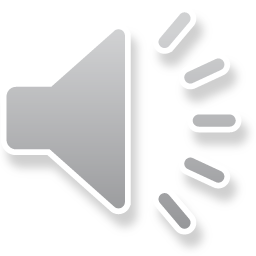 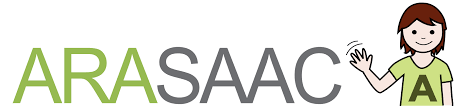 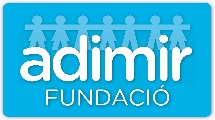 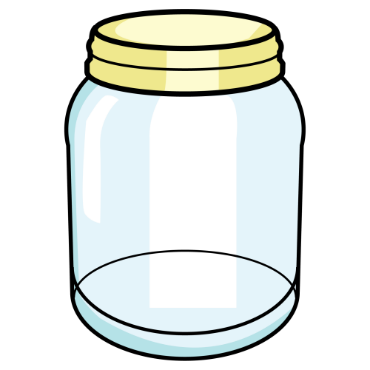 POT
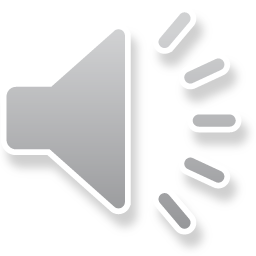 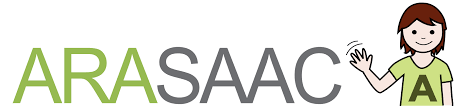 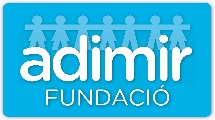 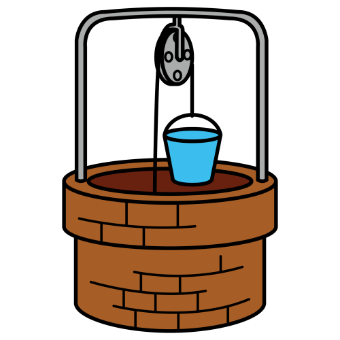 POU
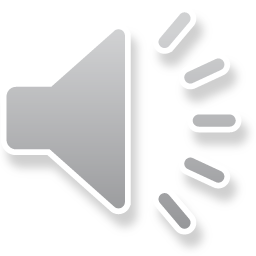 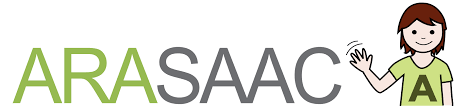 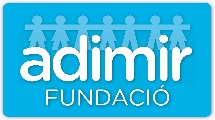 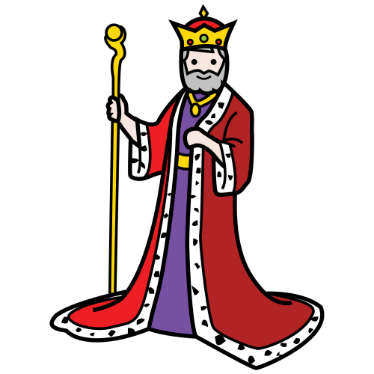 REI
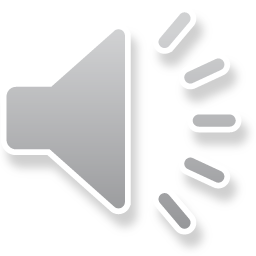 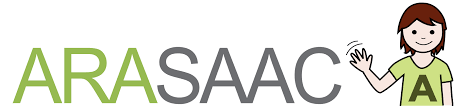 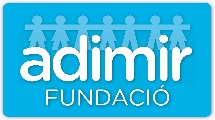 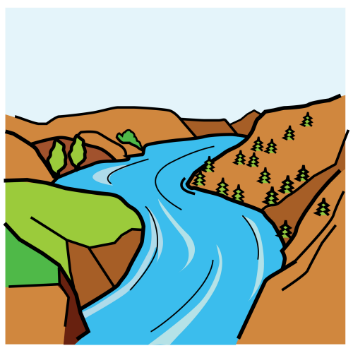 RIU
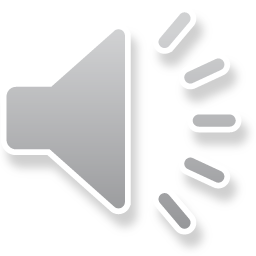 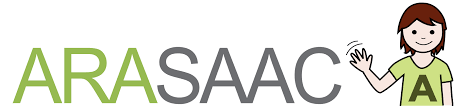 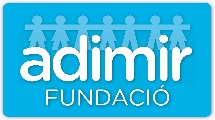 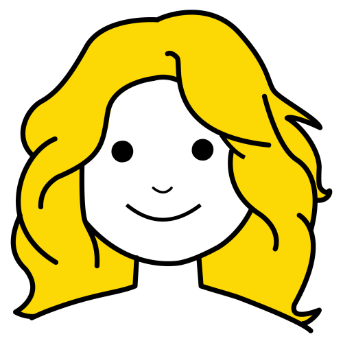 ROS
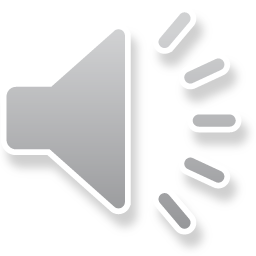 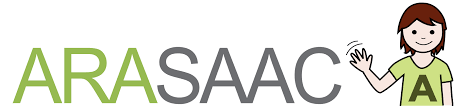 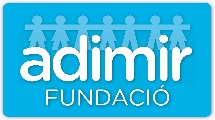 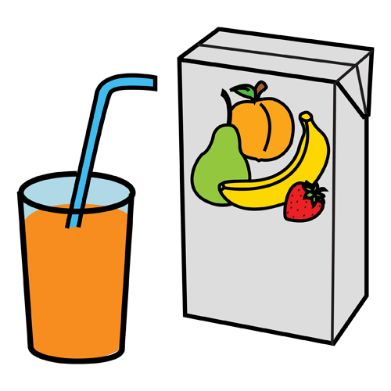 SUC
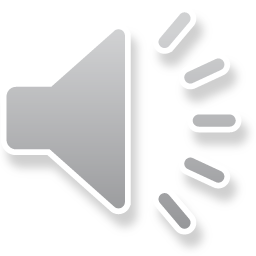 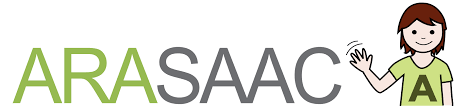 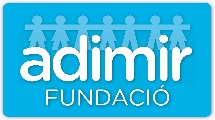 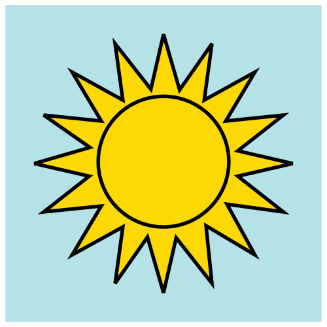 SOL
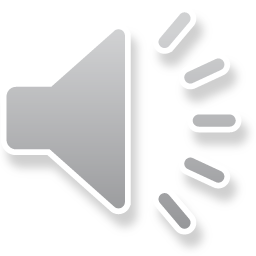 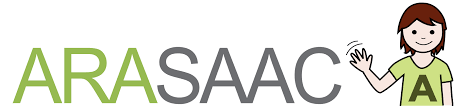 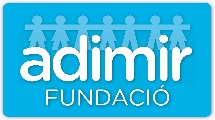 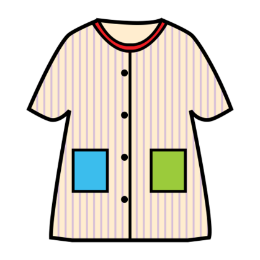 BATA
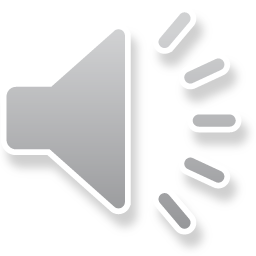 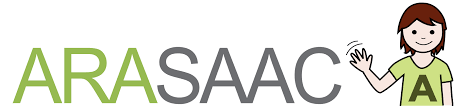 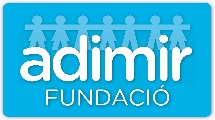 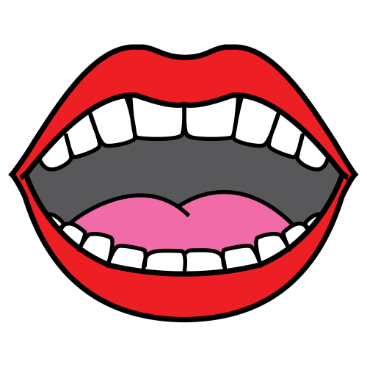 BOCA
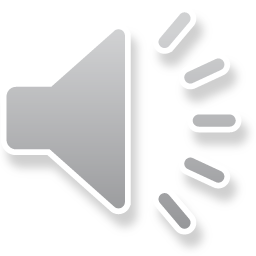 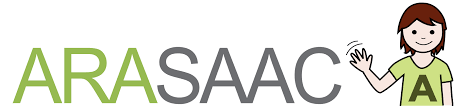 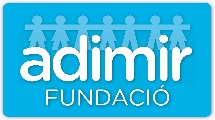 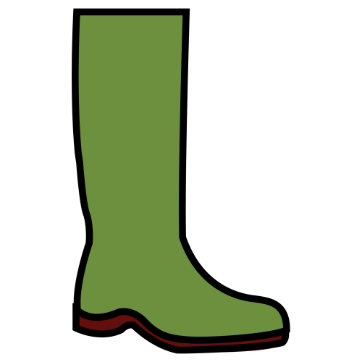 BOTA
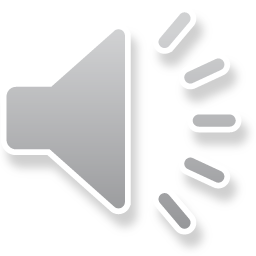 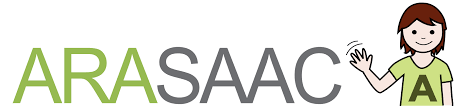 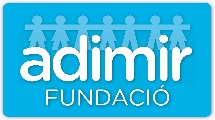 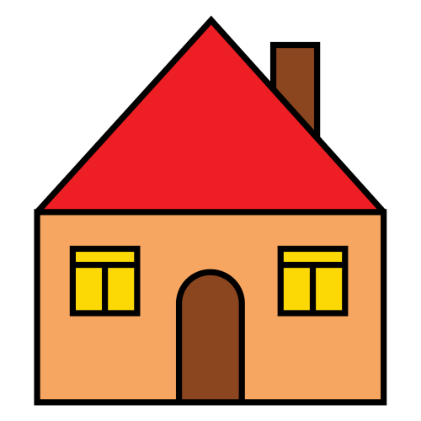 CASA
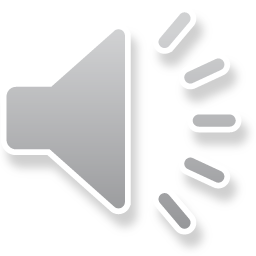 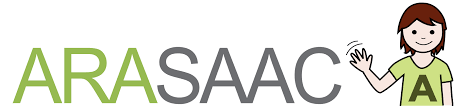 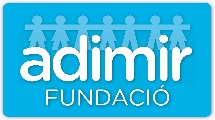 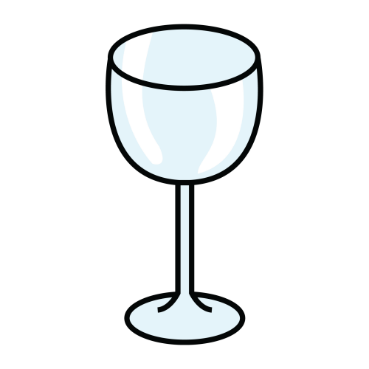 COPA
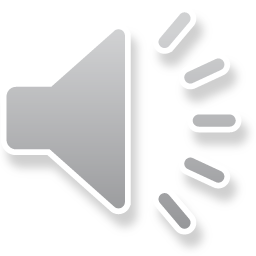 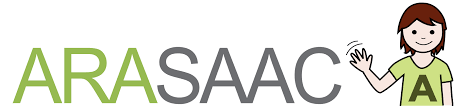 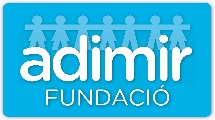 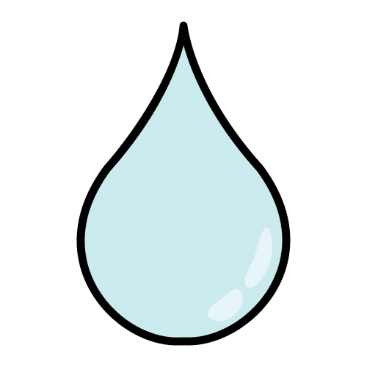 GOTA
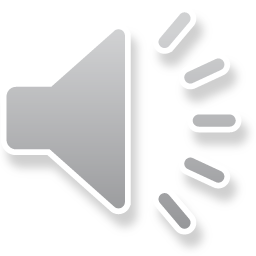 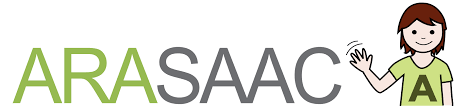 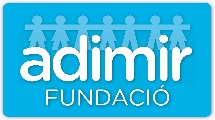 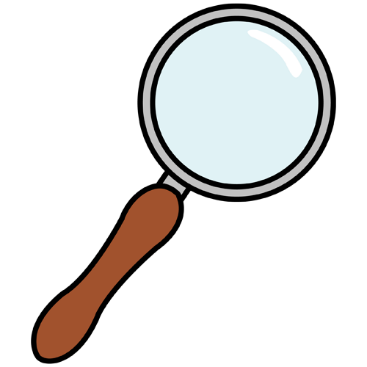 LUPA
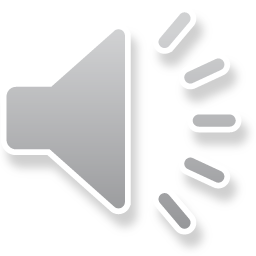 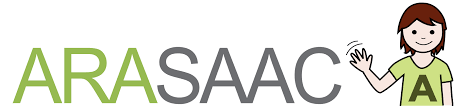 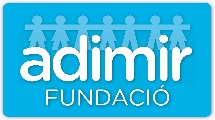 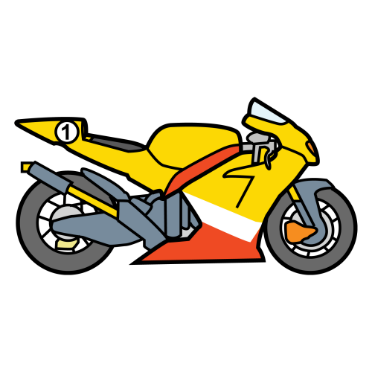 MOTO
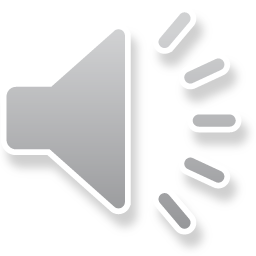 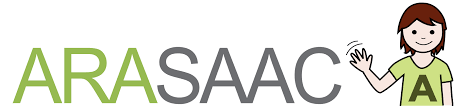 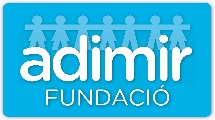 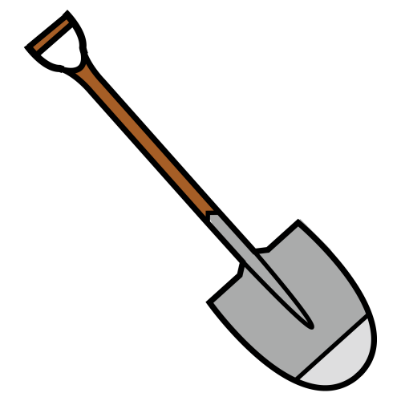 PALA
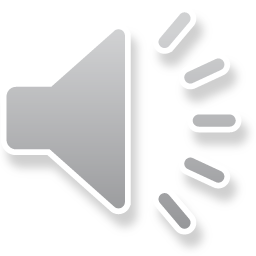 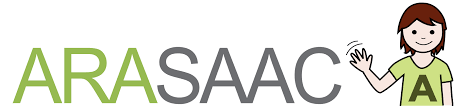 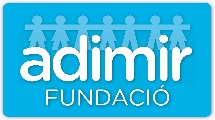 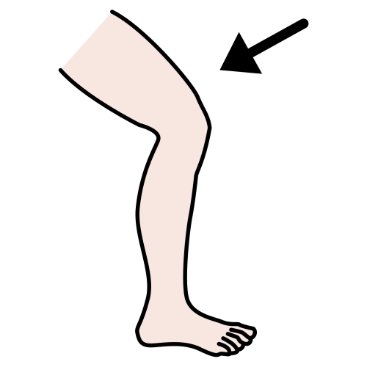 CAMA
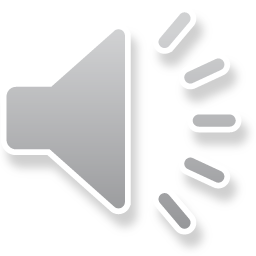 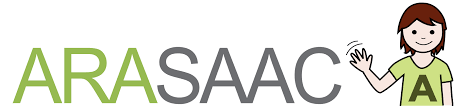 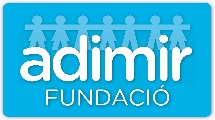 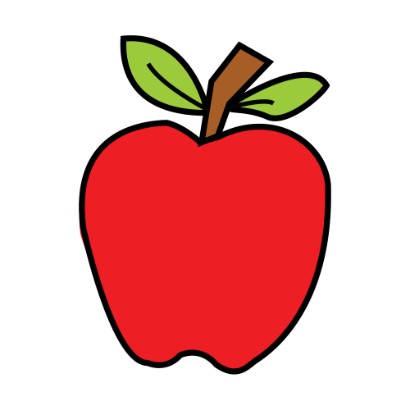 POMA
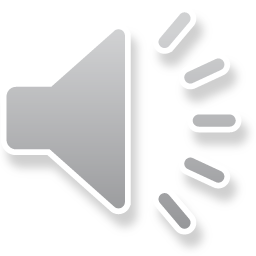 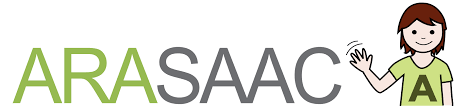 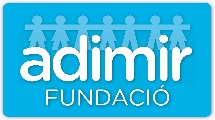 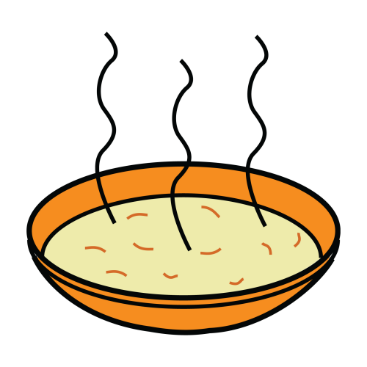 SOPA
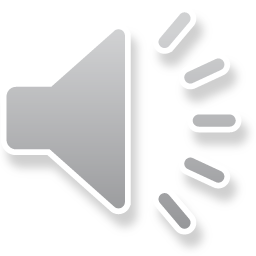 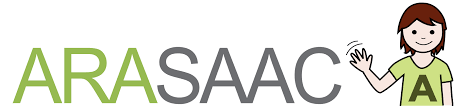 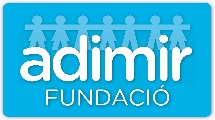 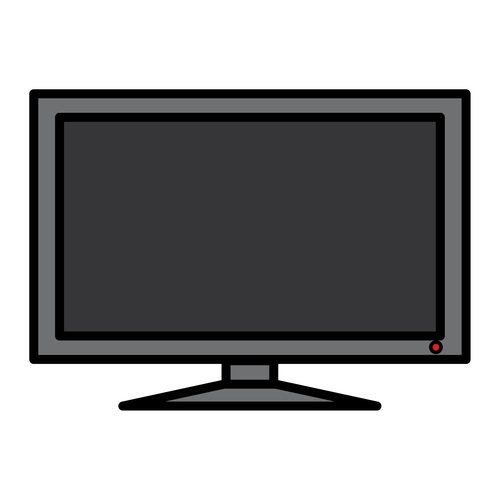 TELE
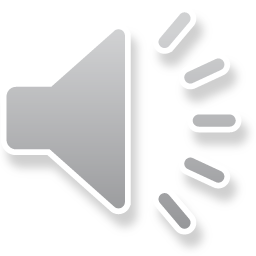 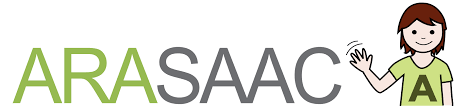 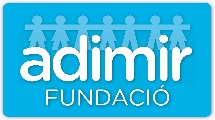 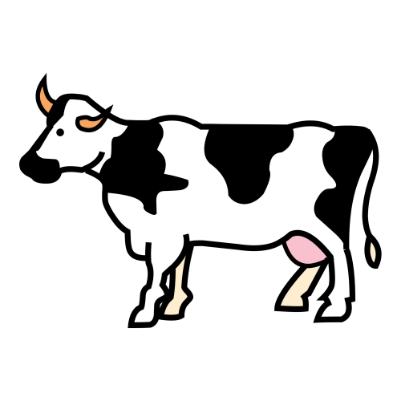 VACA
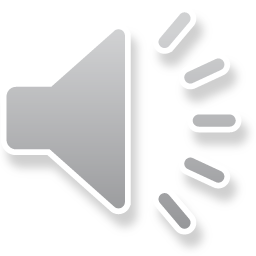 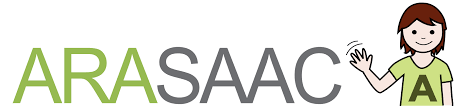 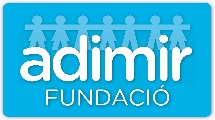 ACTIVITAT
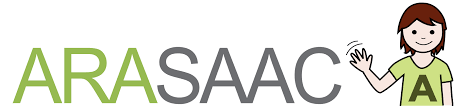 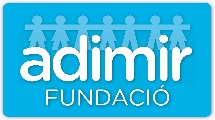 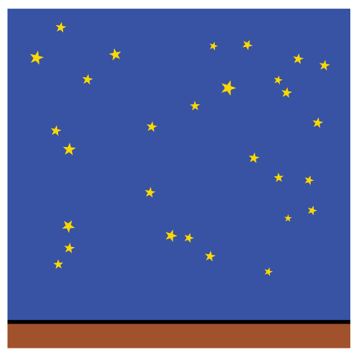 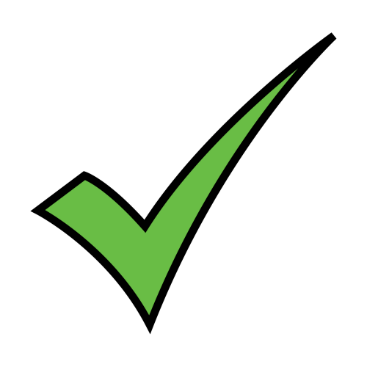 CEL
S
C
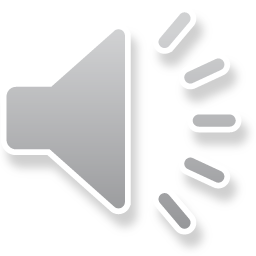 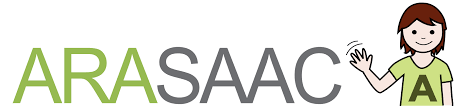 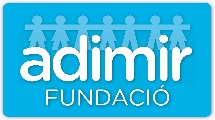 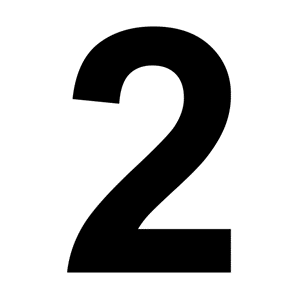 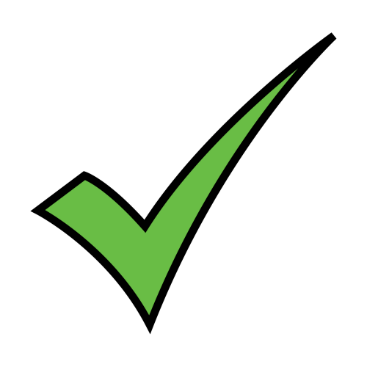 DOS
D
B
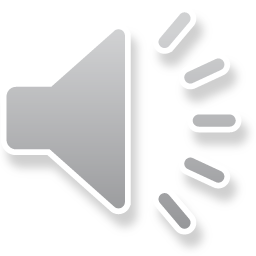 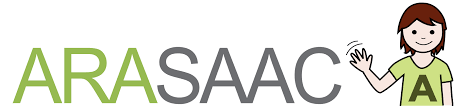 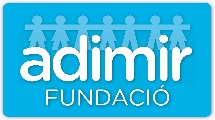 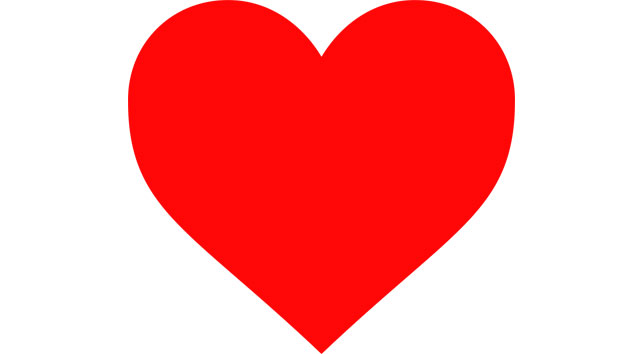 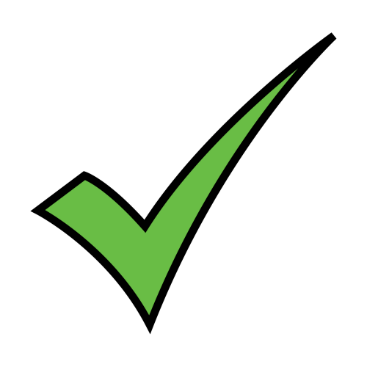 COR
C
T
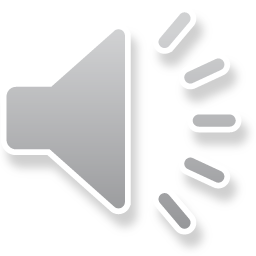 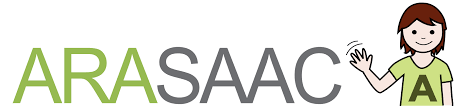 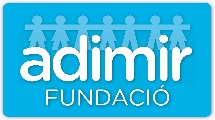 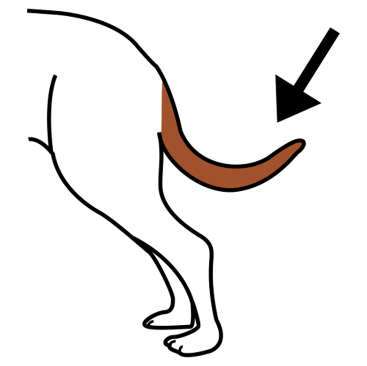 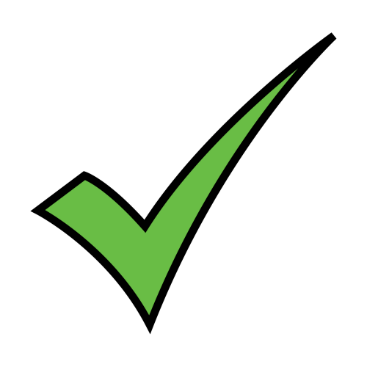 CUA
B
C
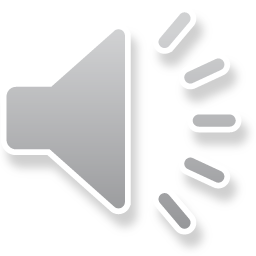 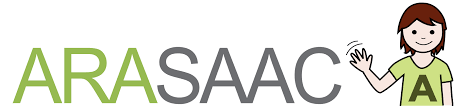 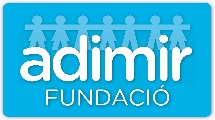 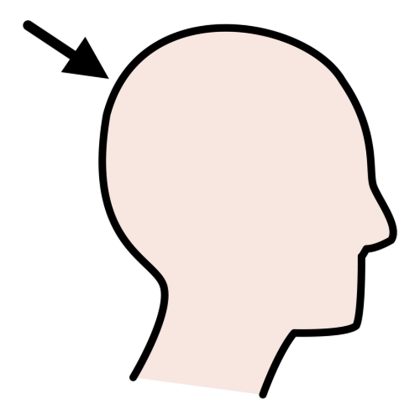 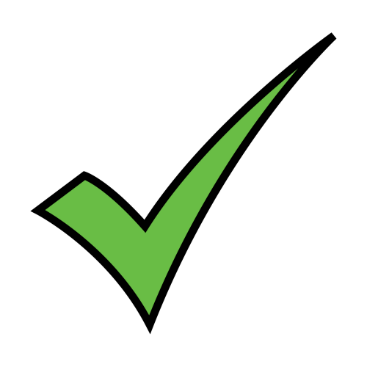 CAP
P
C
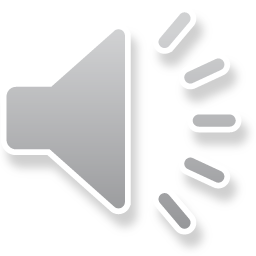 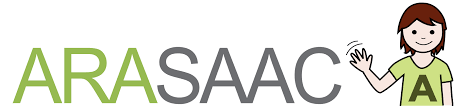 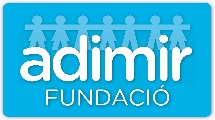 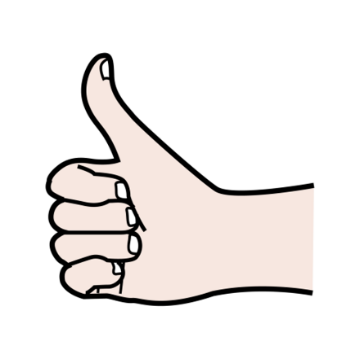 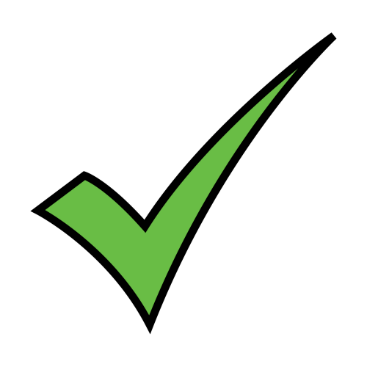 BÉ
B
P
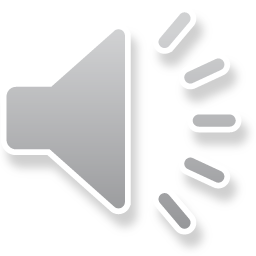 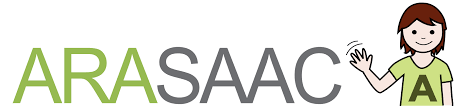 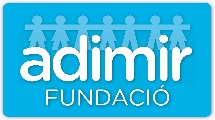 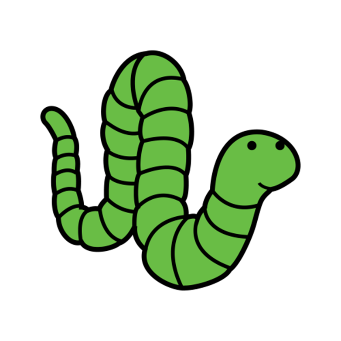 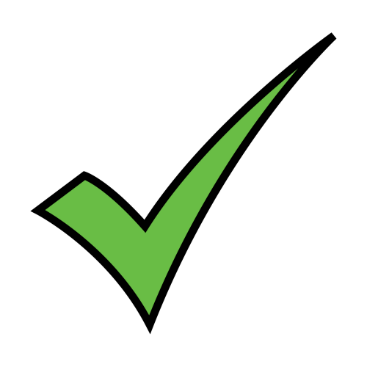 CUC
C
P
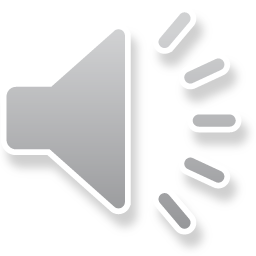 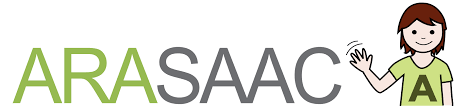 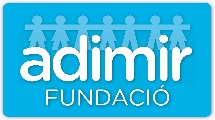 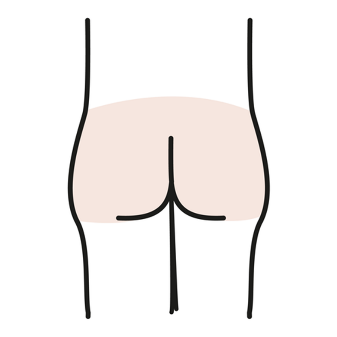 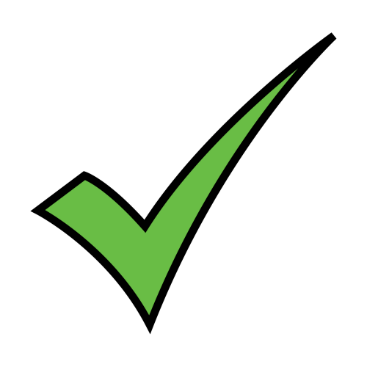 CUL
C
M
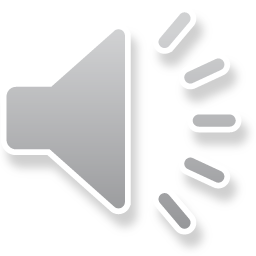 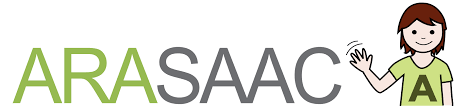 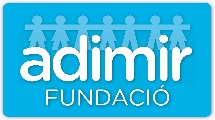 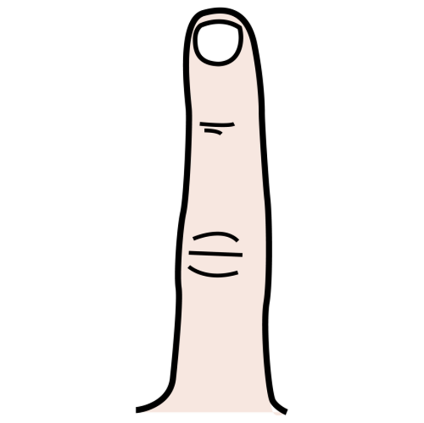 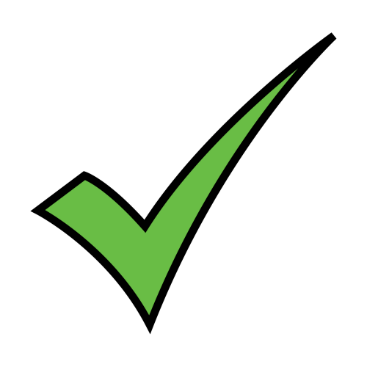 DIT
P
D
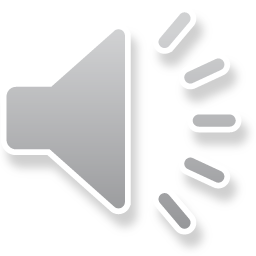 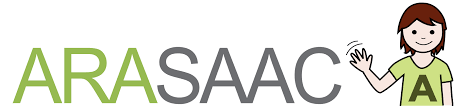 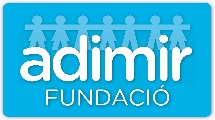 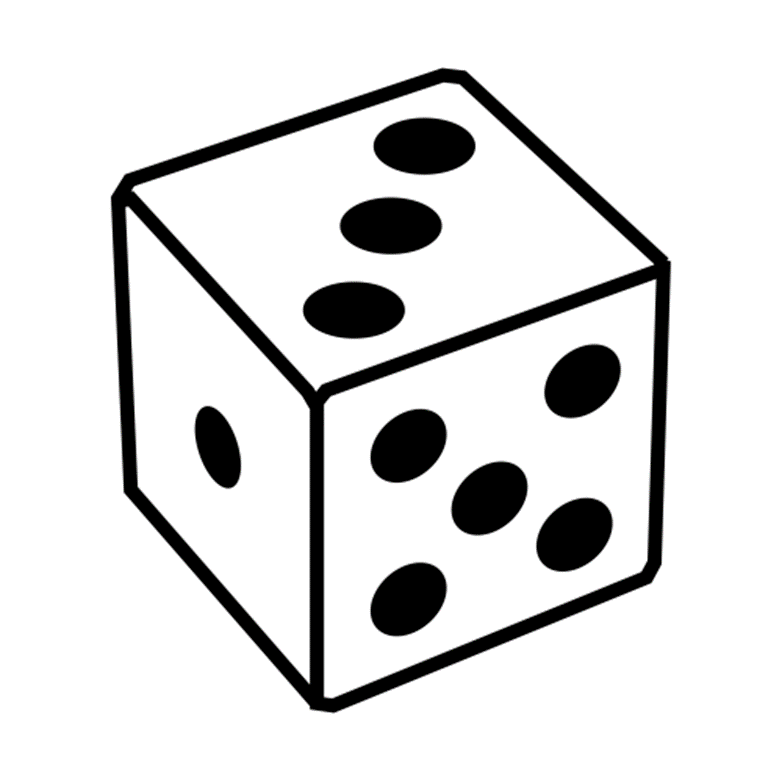 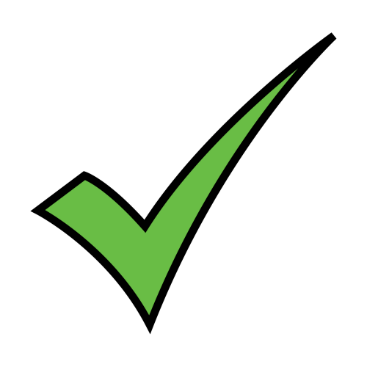 DAU
B
D
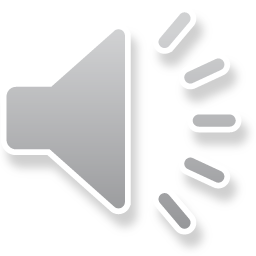 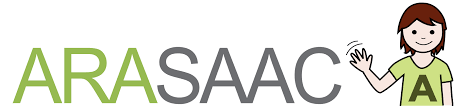 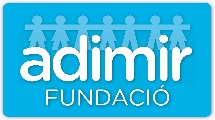 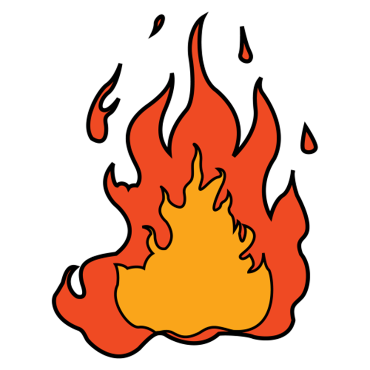 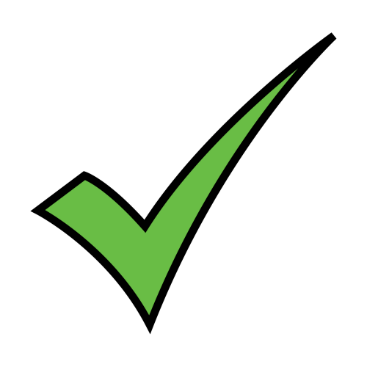 FOC
F
X
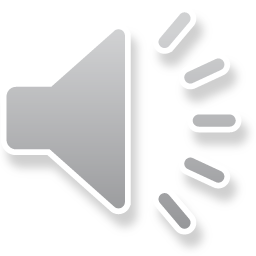 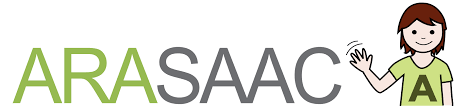 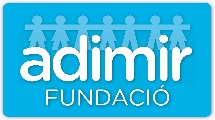 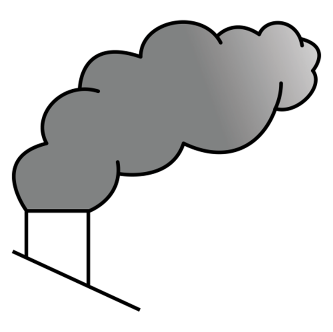 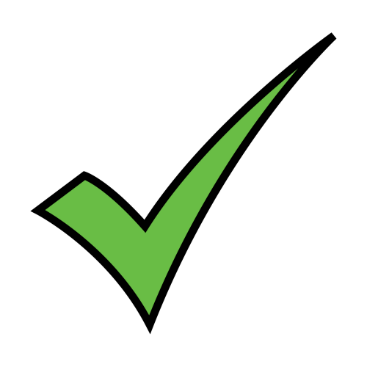 FUM
Z
F
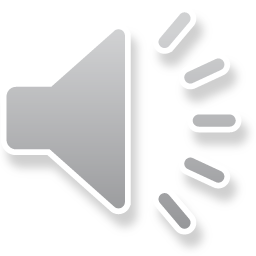 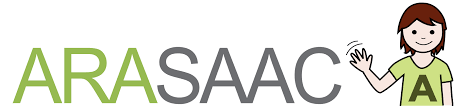 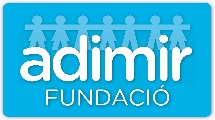 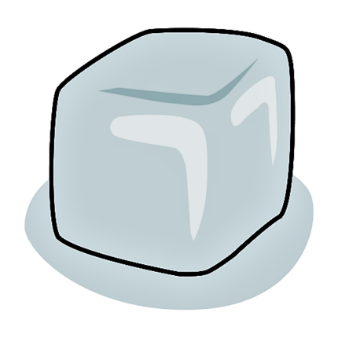 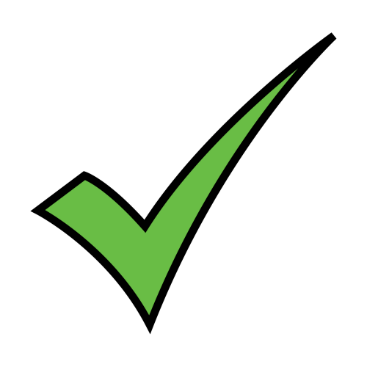 GEL
G
C
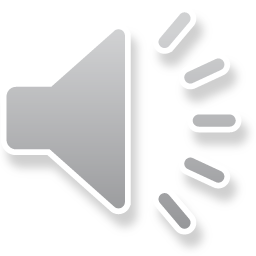 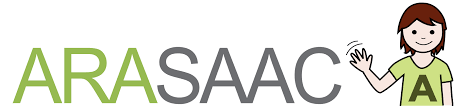 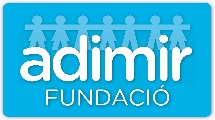 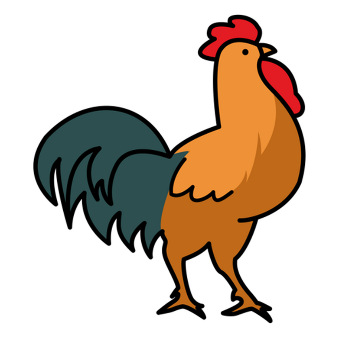 GALL
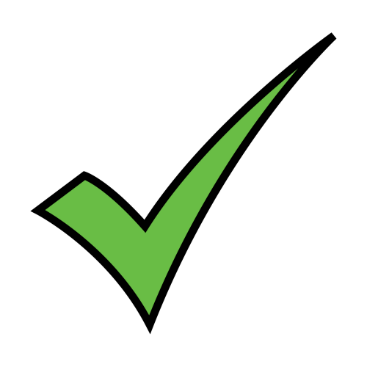 G
C
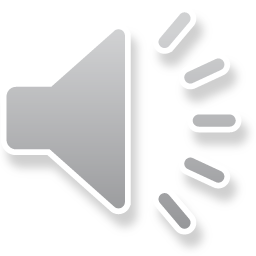 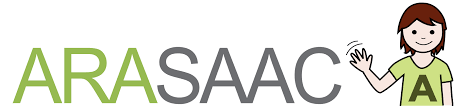 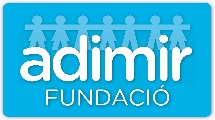 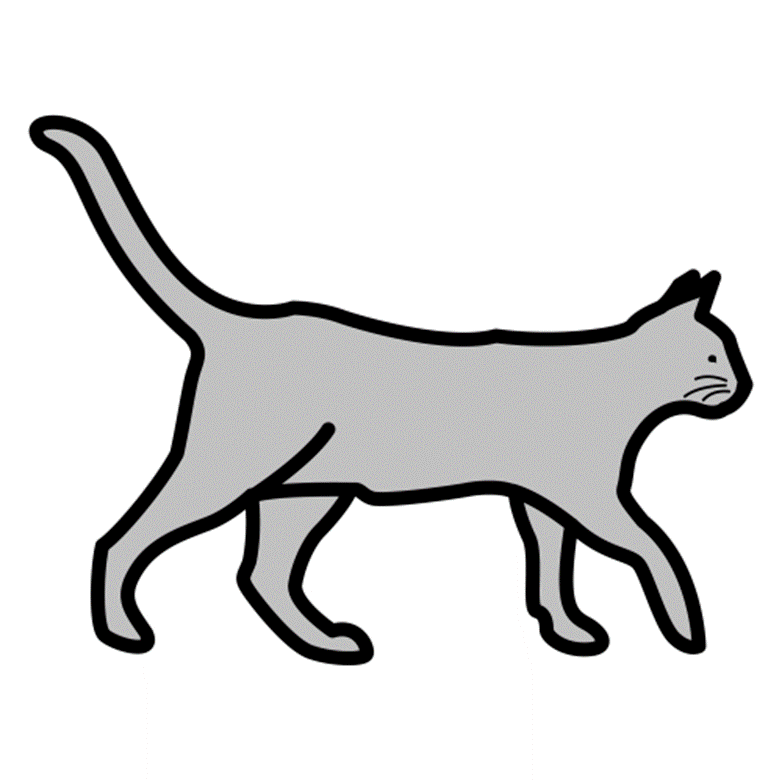 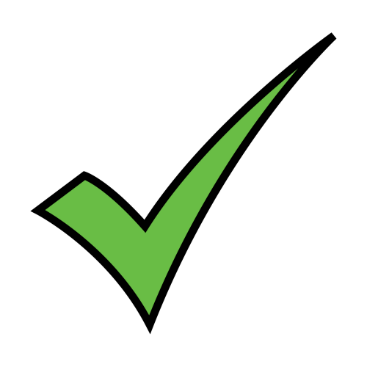 GAT
G
T
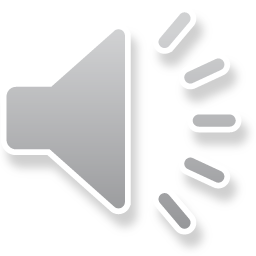 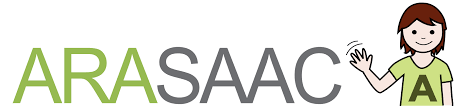 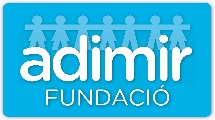 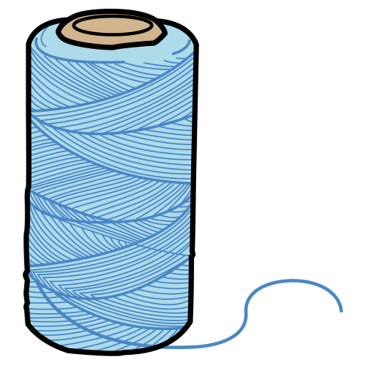 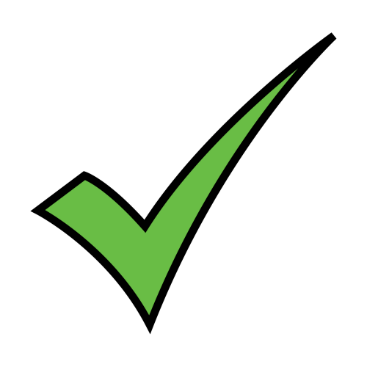 FIL
S
F
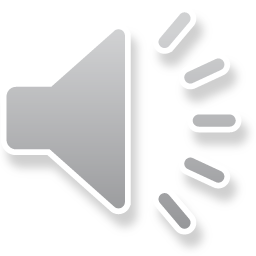 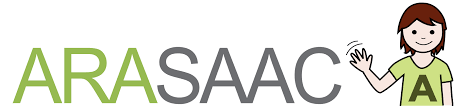 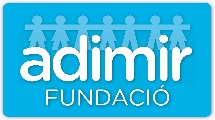 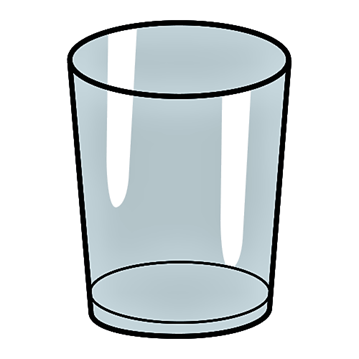 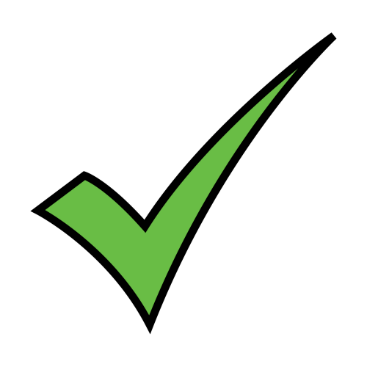 GOT
M
G
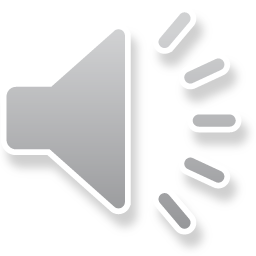 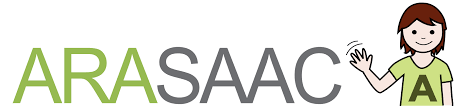 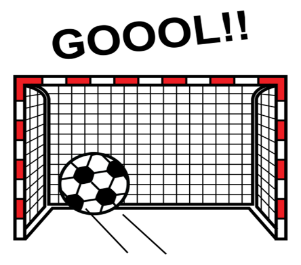 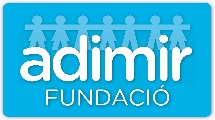 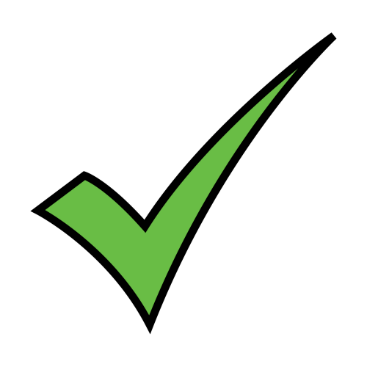 GOL
P
G
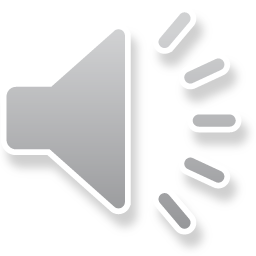 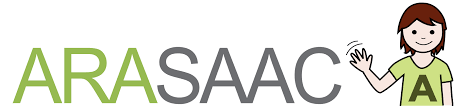 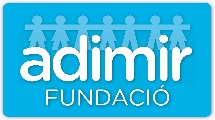 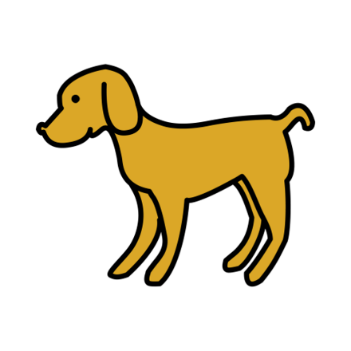 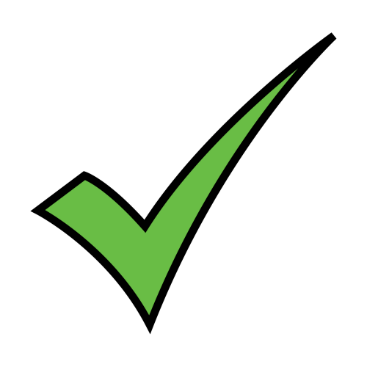 GOS
B
G
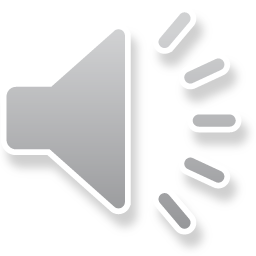 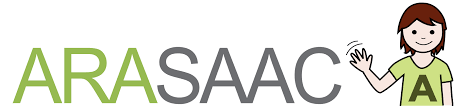 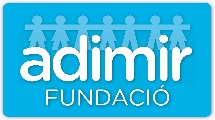 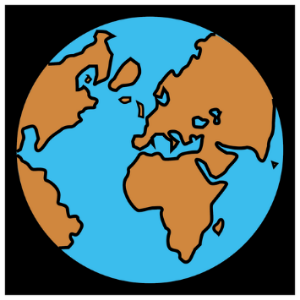 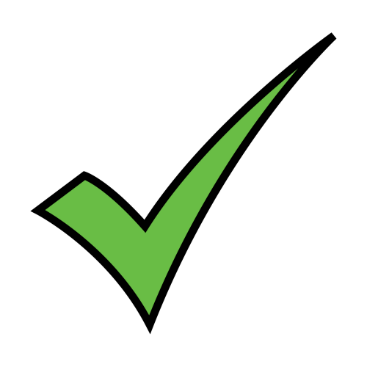 MÓN
N
M
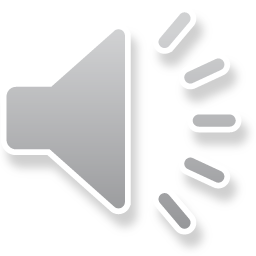 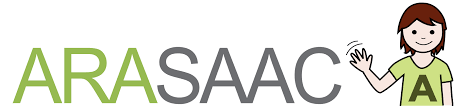 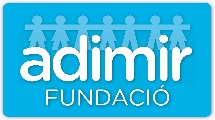 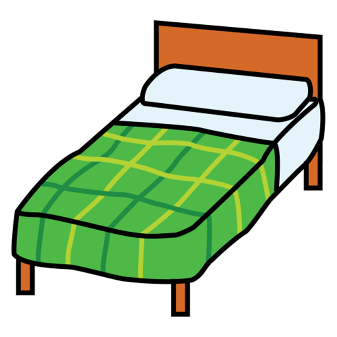 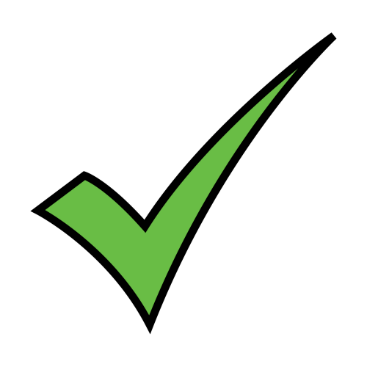 LLIT
N
LL
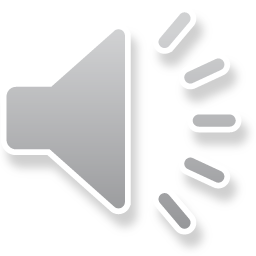 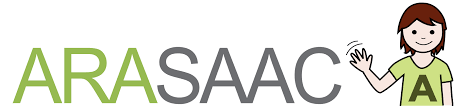 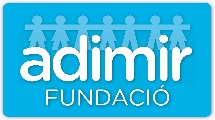 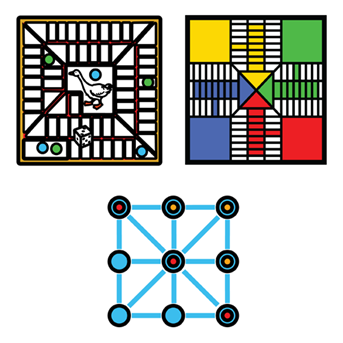 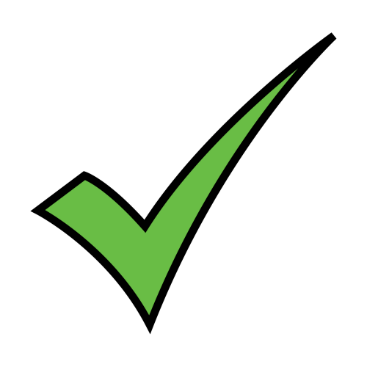 JOC
G
J
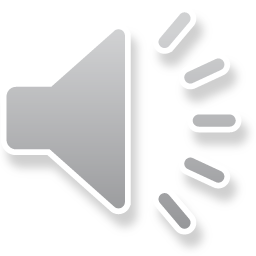 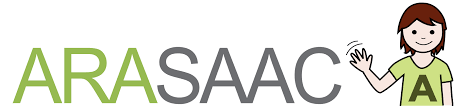 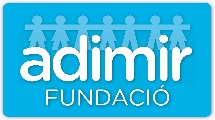 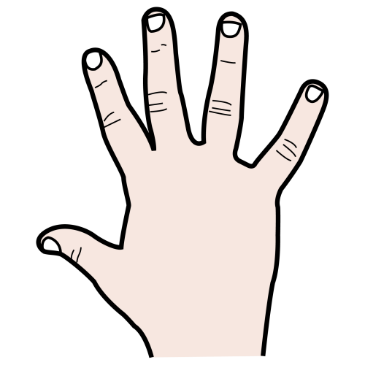 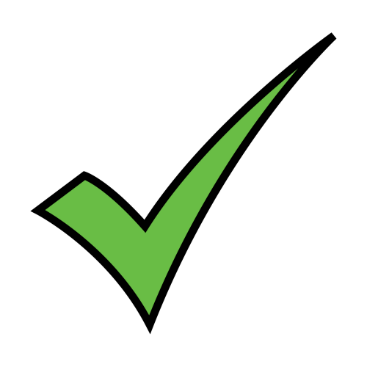 MÀ
M
N
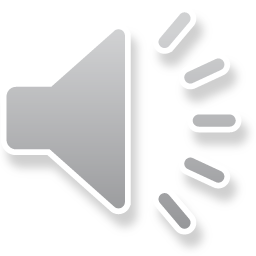 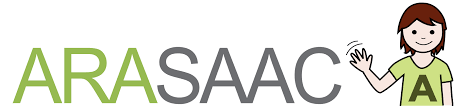 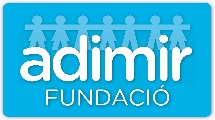 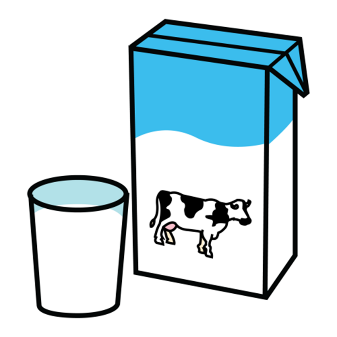 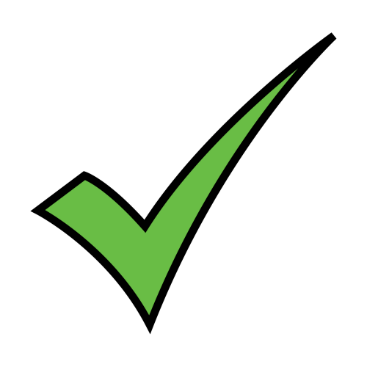 LLET
LL
J
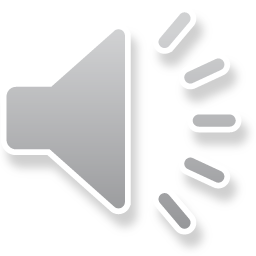 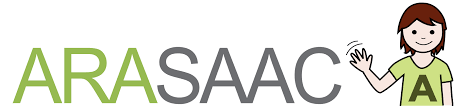 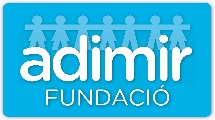 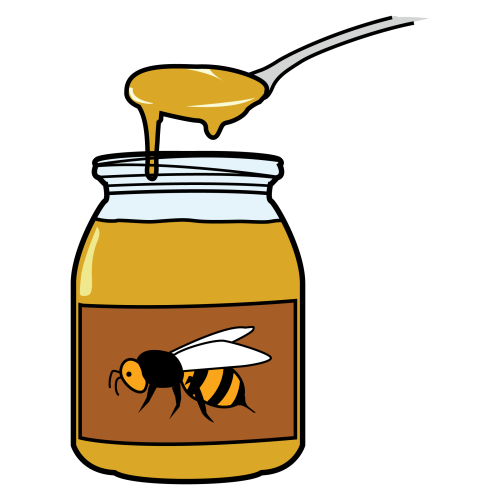 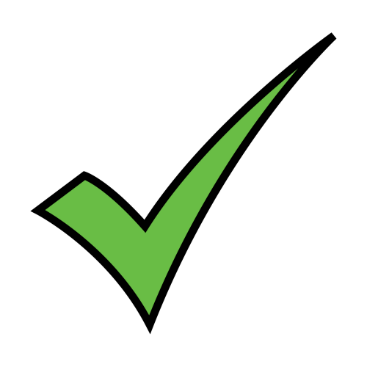 MEL
M
N
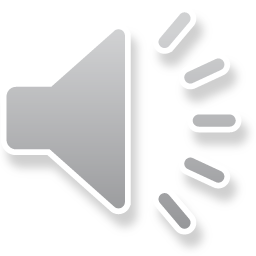 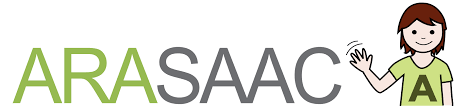 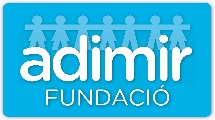 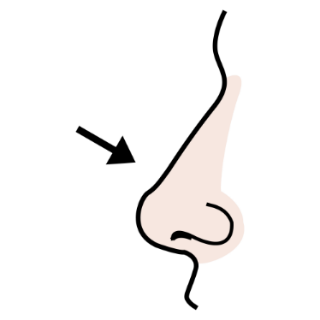 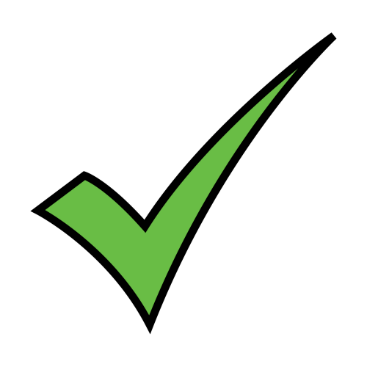 NAS
M
N
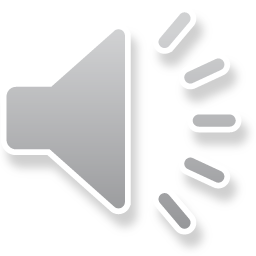 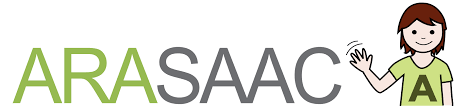 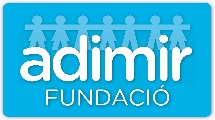 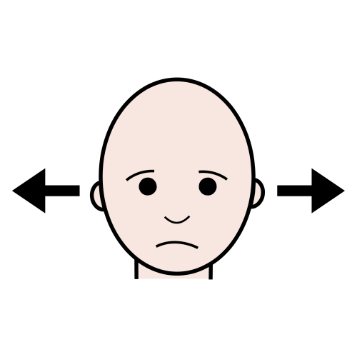 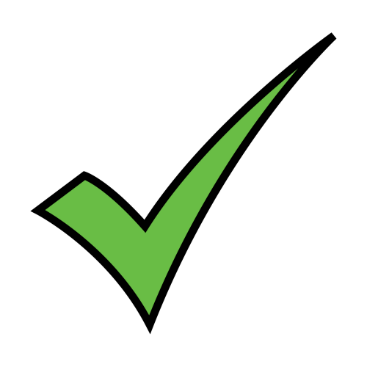 NO
N
L
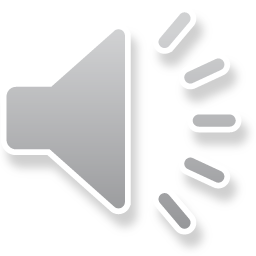 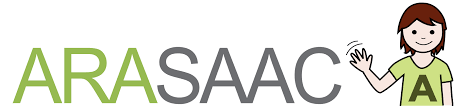 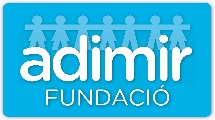 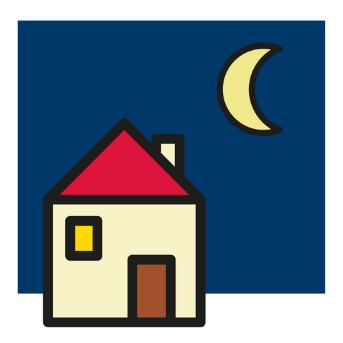 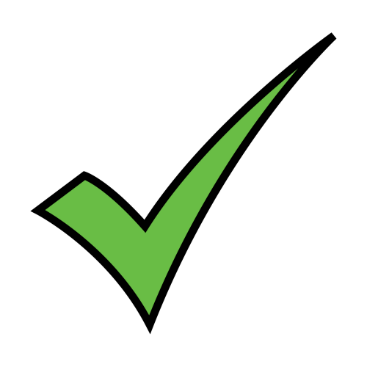 NIT
N
B
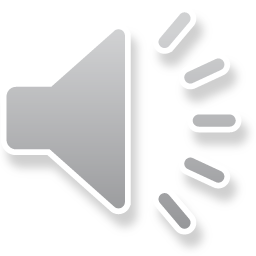 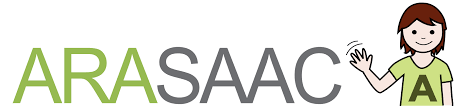 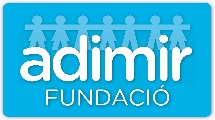 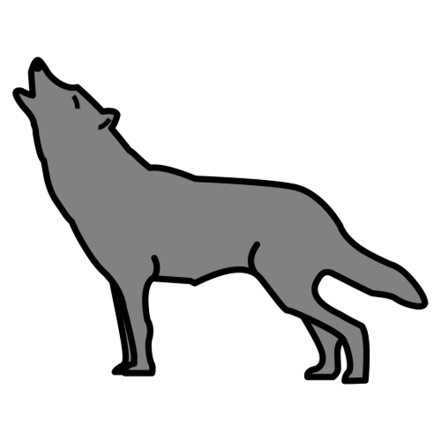 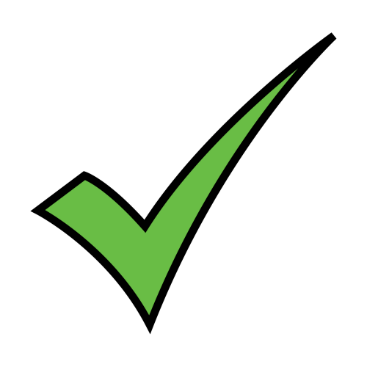 LLOP
LL
J
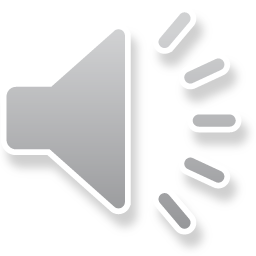 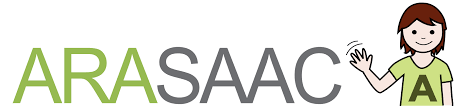 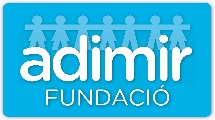 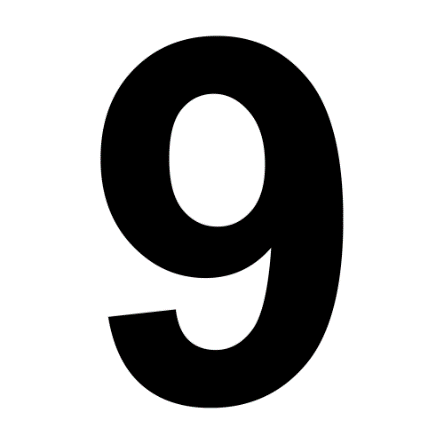 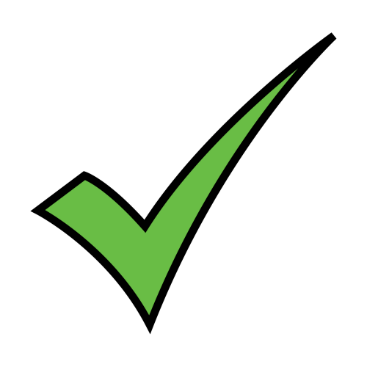 NOU
M
N
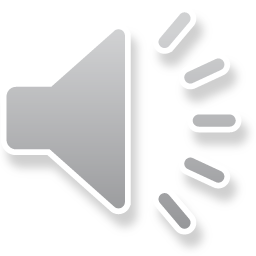 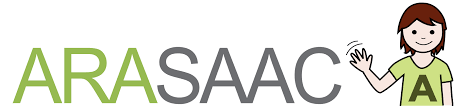 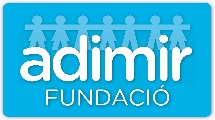 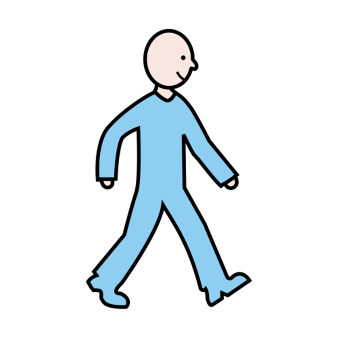 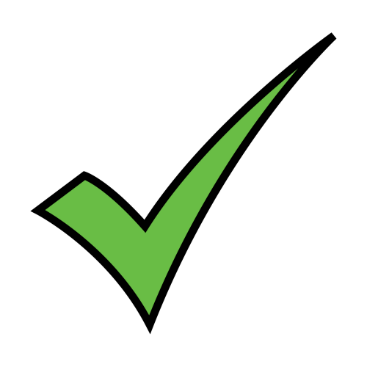 PAS
P
C
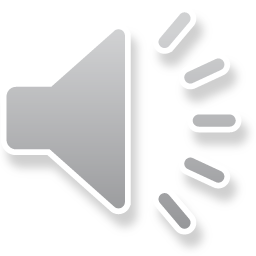 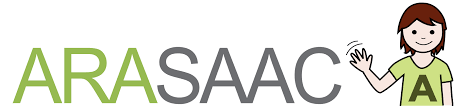 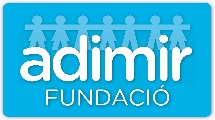 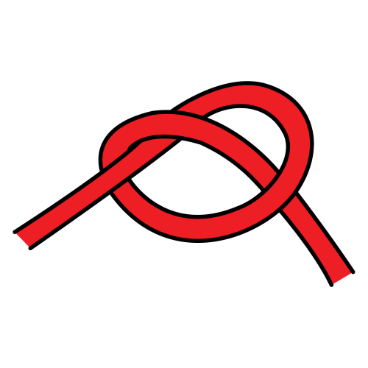 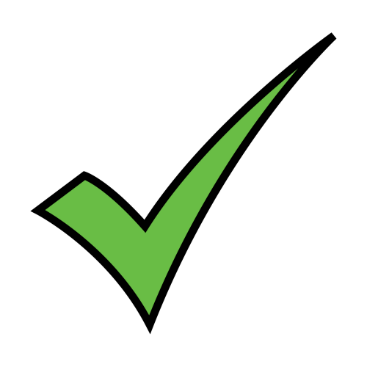 NUS
L
N
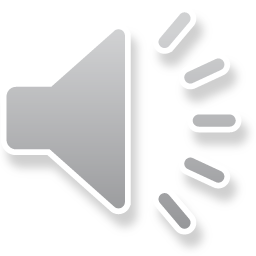 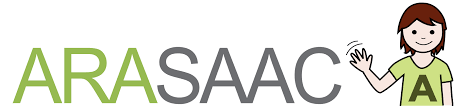 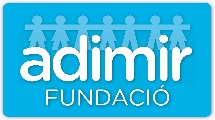 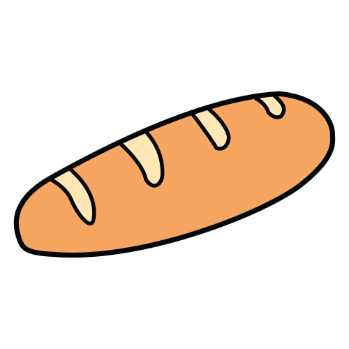 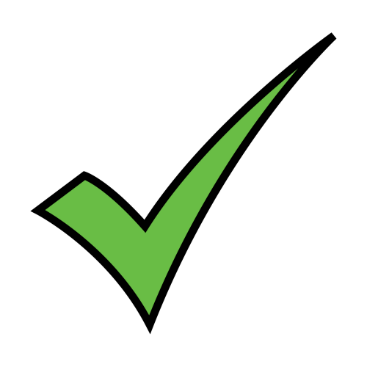 PA
C
P
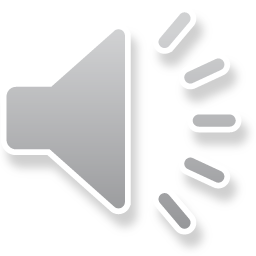 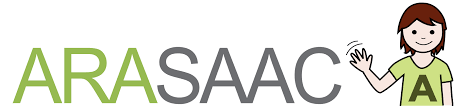 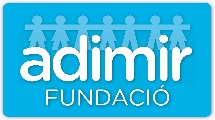 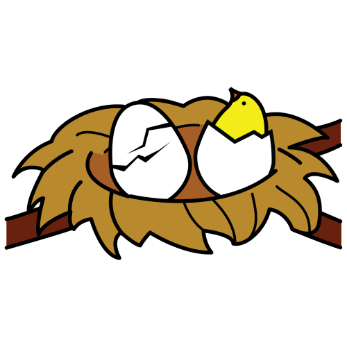 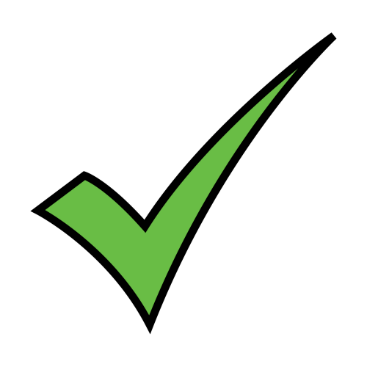 NIU
N
L
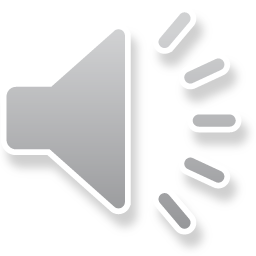 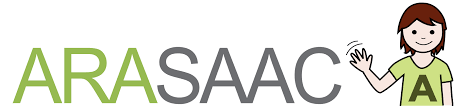 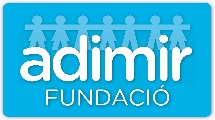 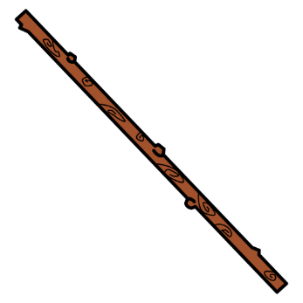 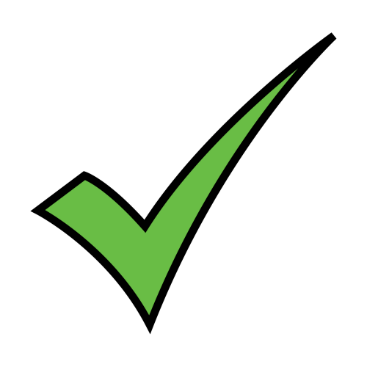 PAL
C
P
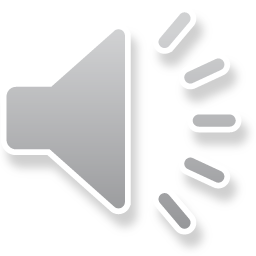 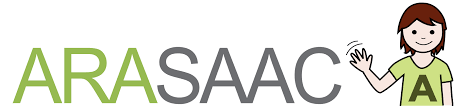 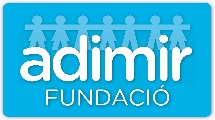 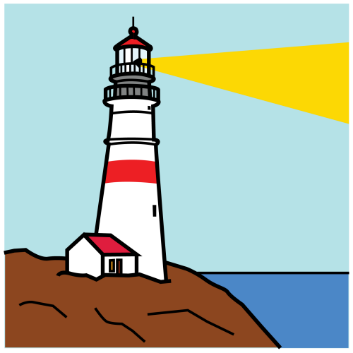 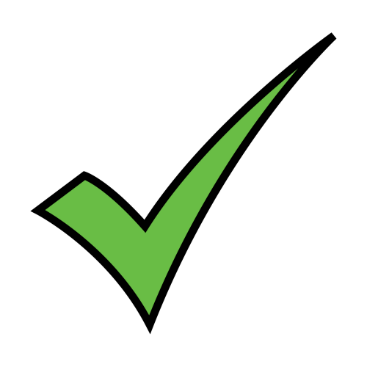 FAR
F
Z
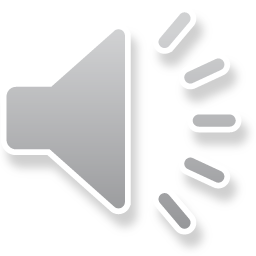 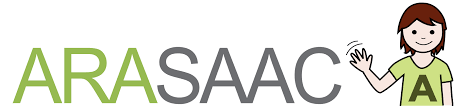 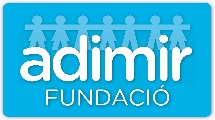 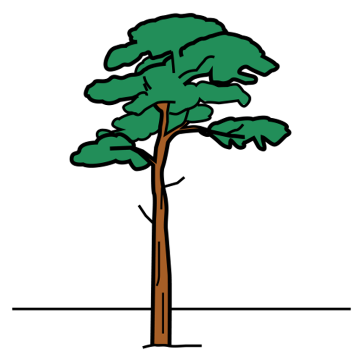 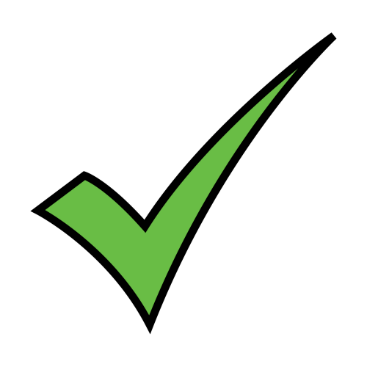 PI
P
J
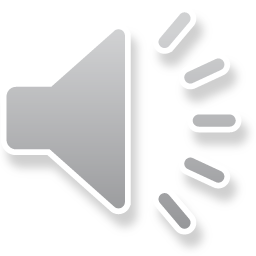 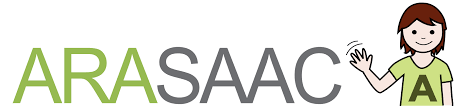 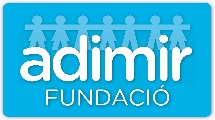 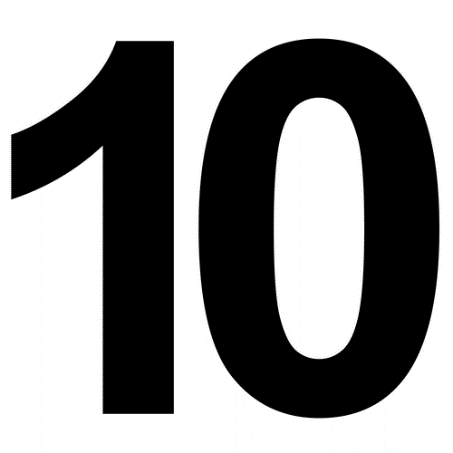 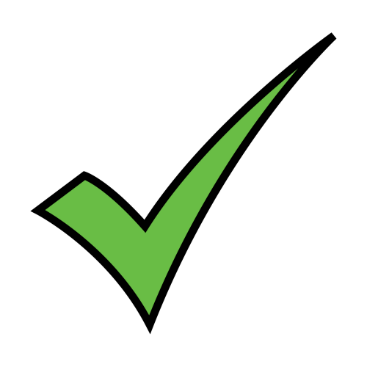 DEU
B
D
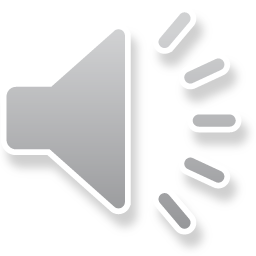 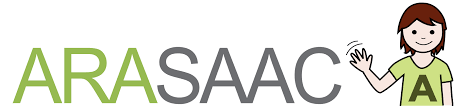 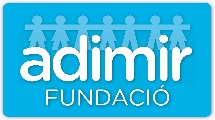 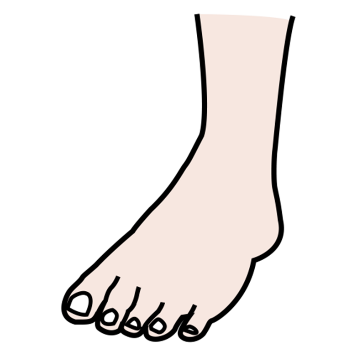 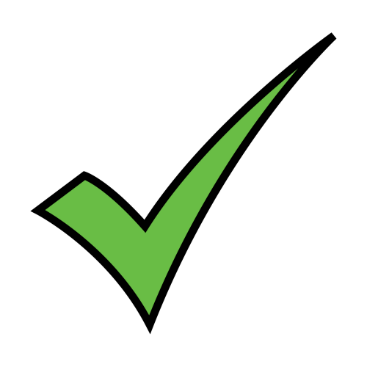 PEU
P
D
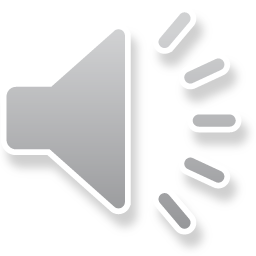 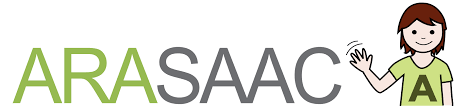 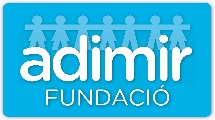 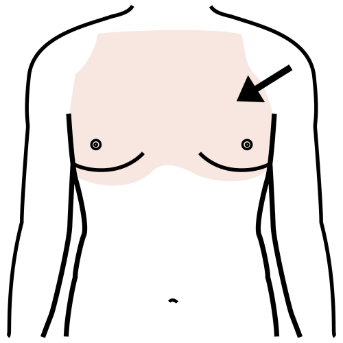 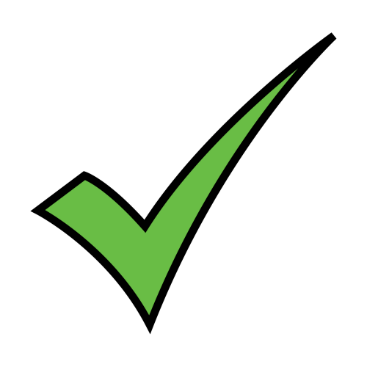 PIT
B
P
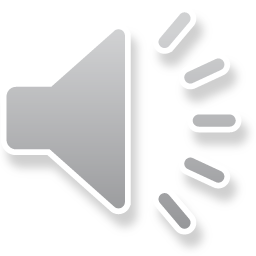 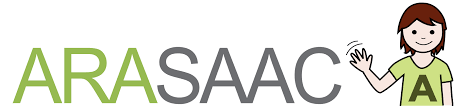 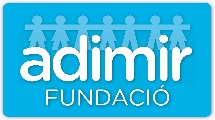 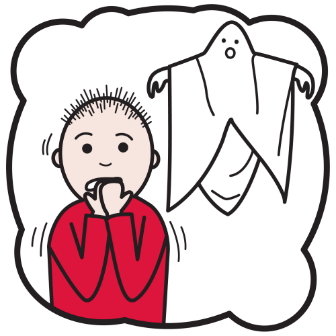 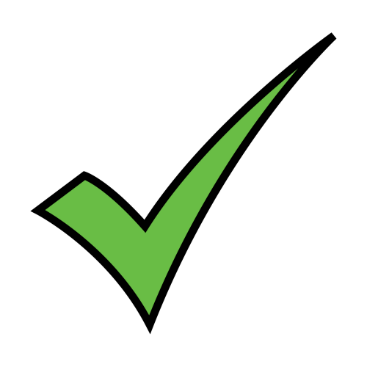 POR
P
C
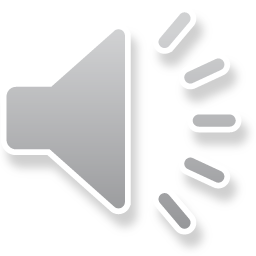 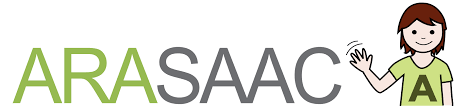 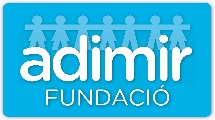 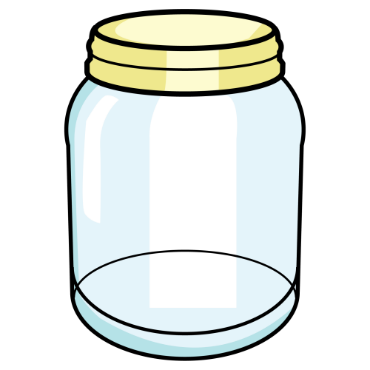 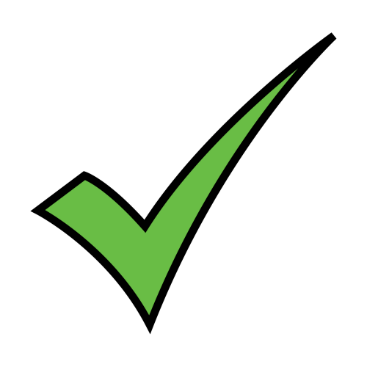 POT
B
P
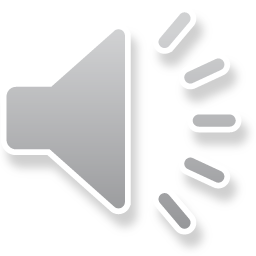 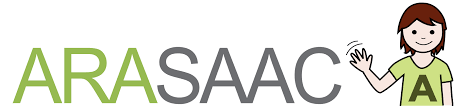 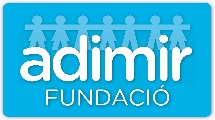 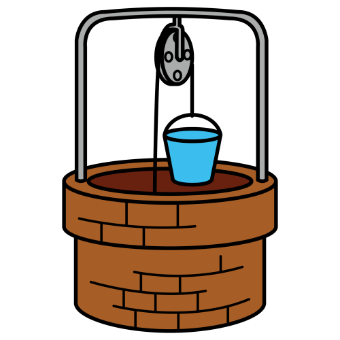 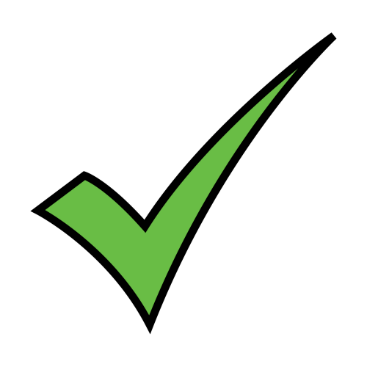 POU
P
T
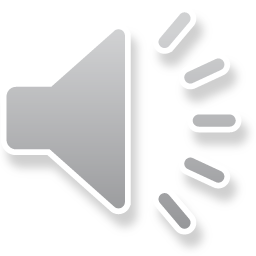 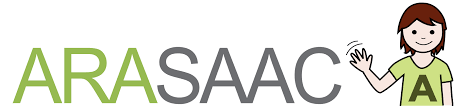 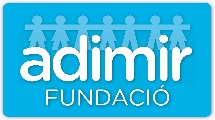 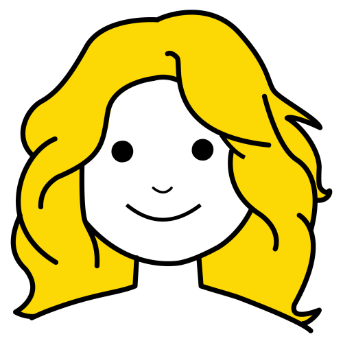 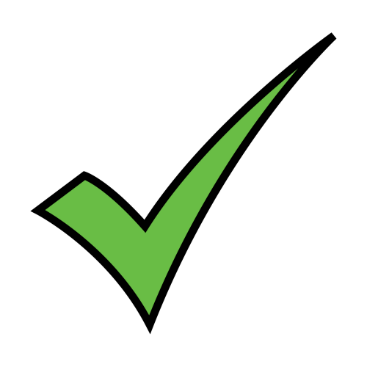 ROS
R
C
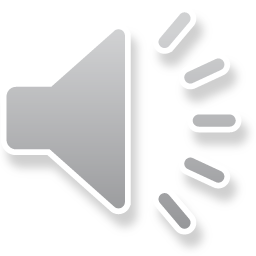 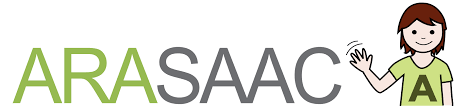 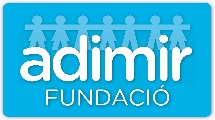 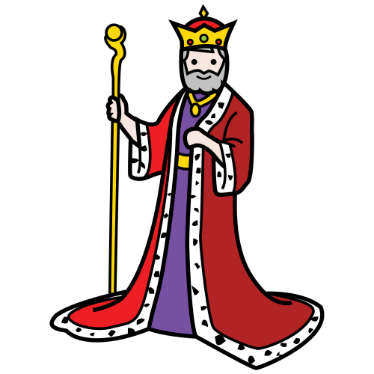 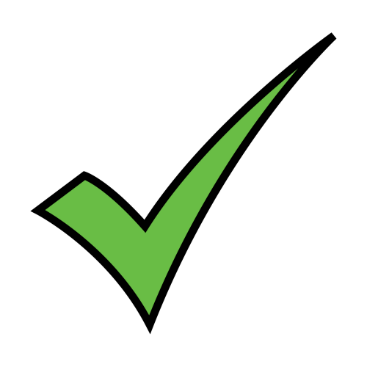 REI
P
R
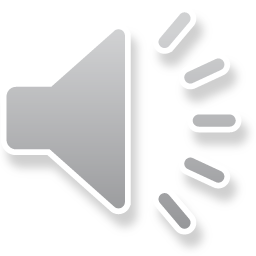 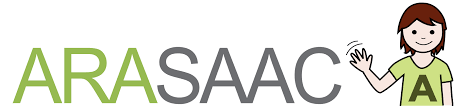 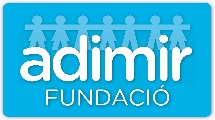 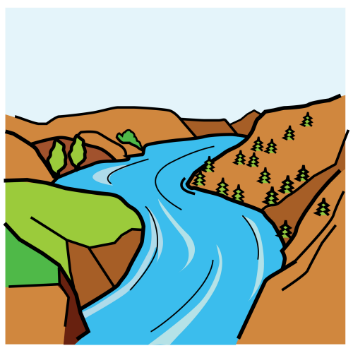 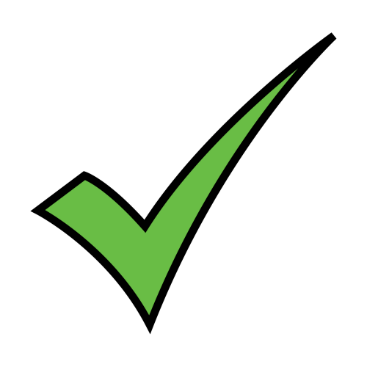 RIU
R
J
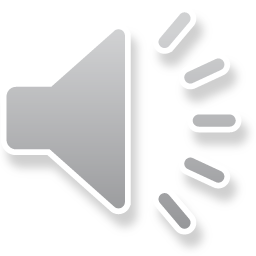 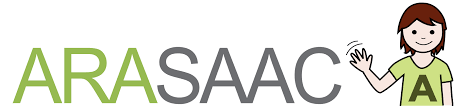 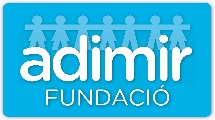 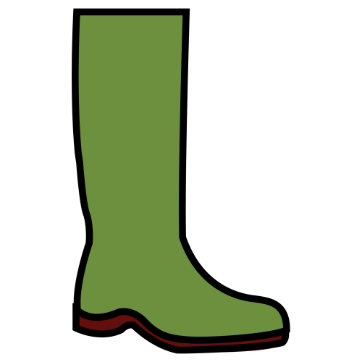 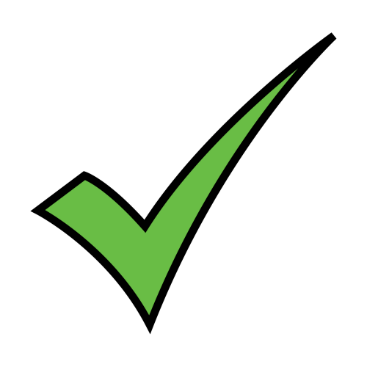 BOTA
B
J
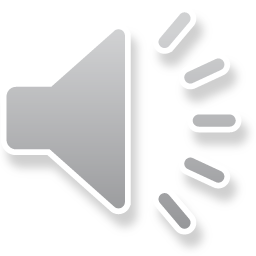 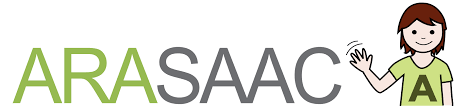 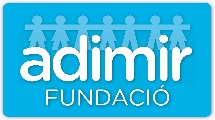 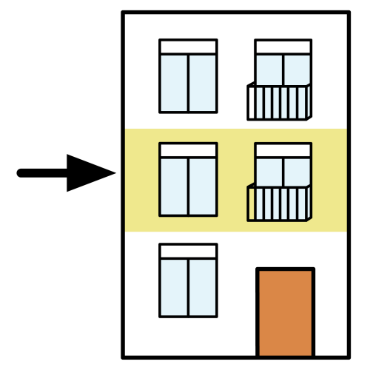 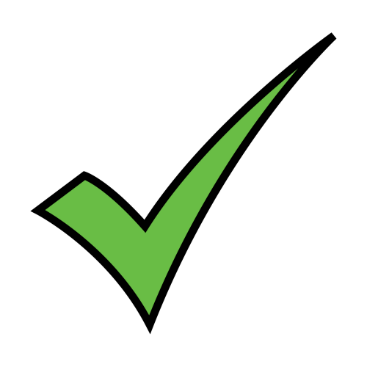 PIS
B
P
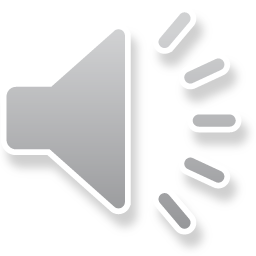 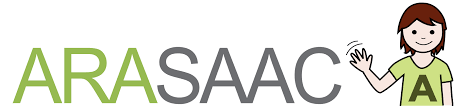 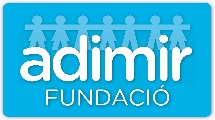 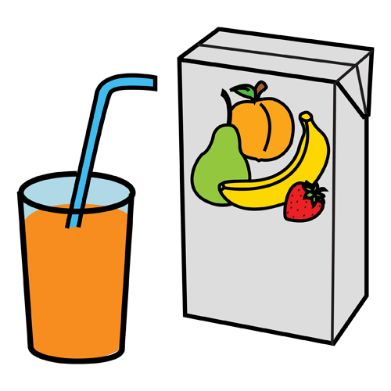 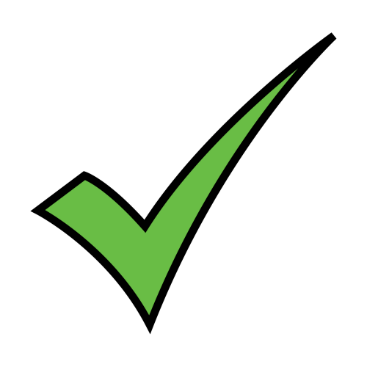 SUC
C
S
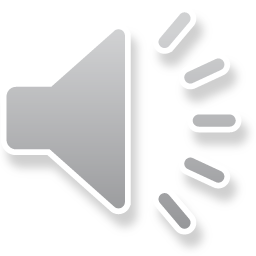 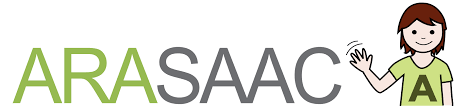 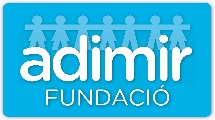 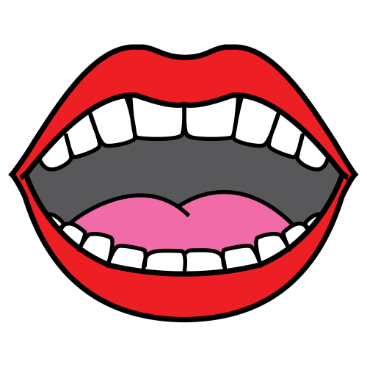 BOCA
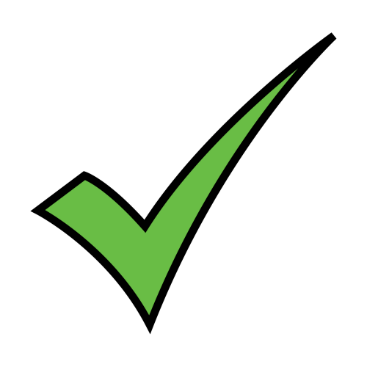 B
P
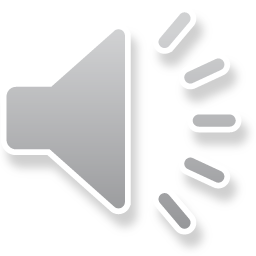 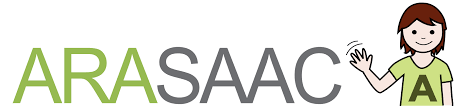 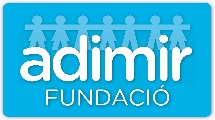 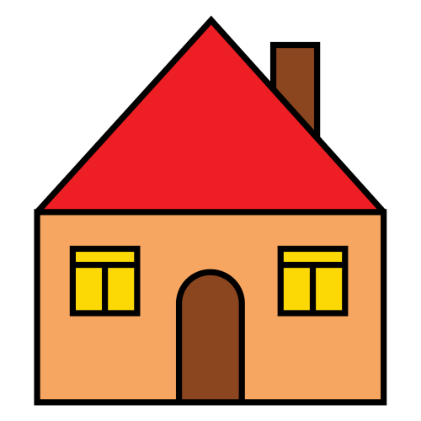 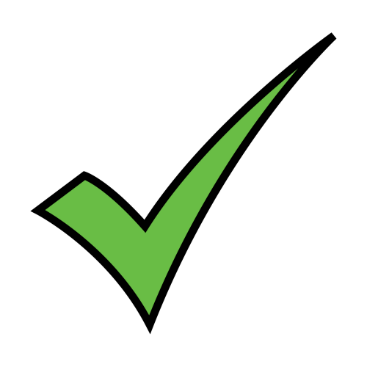 CASA
T
C
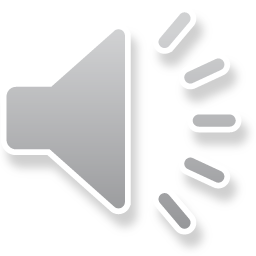 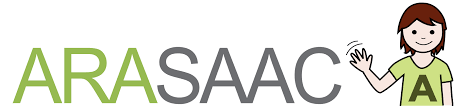 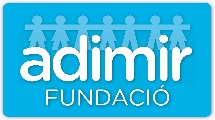 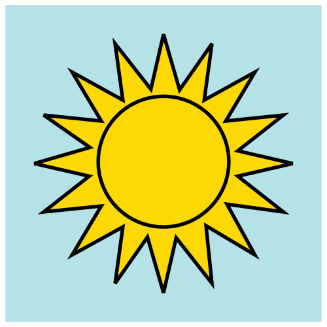 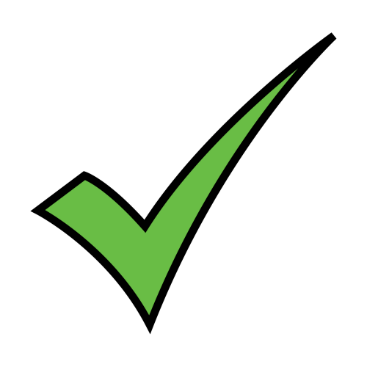 SOL
S
F
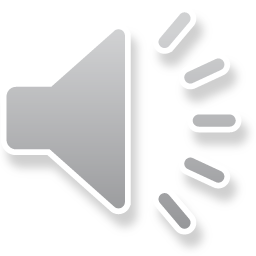 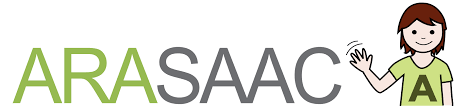 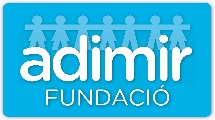 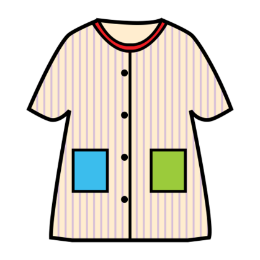 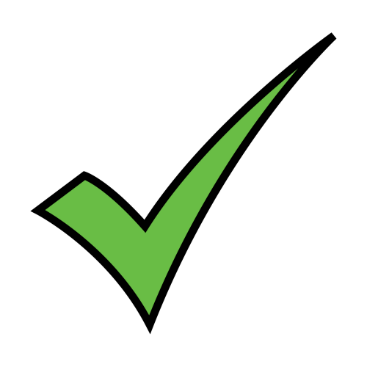 BATA
P
B
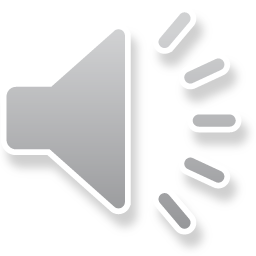 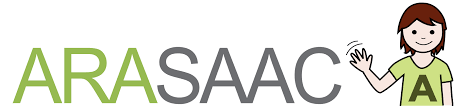 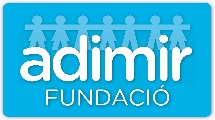 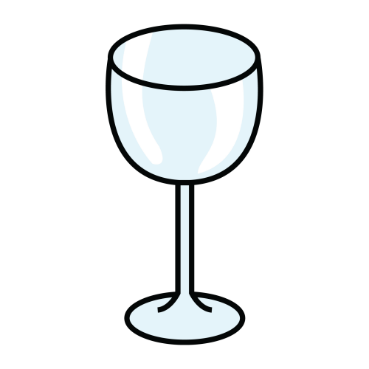 COPA
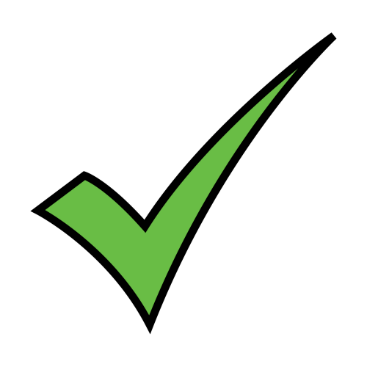 B
C
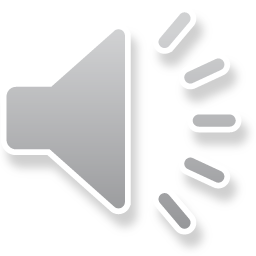 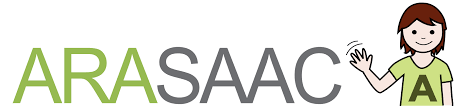 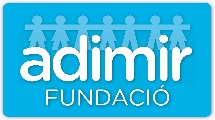 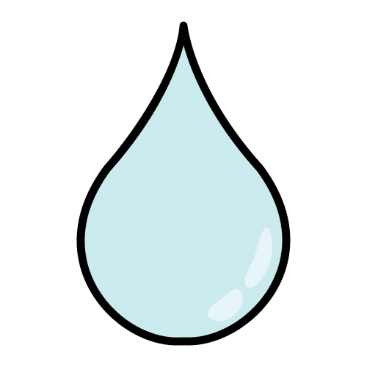 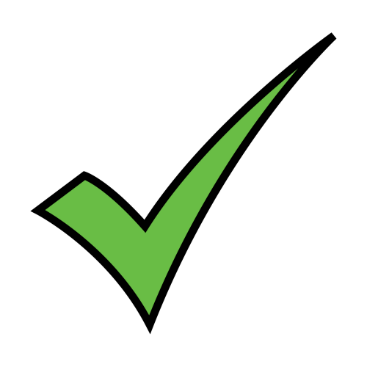 GOTA
G
C
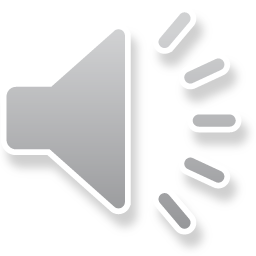 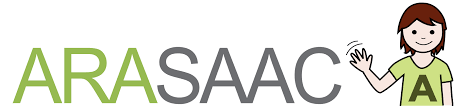 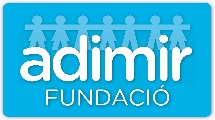 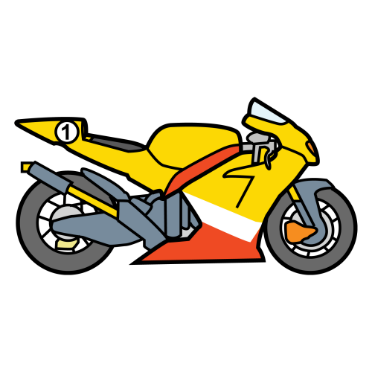 MOTO
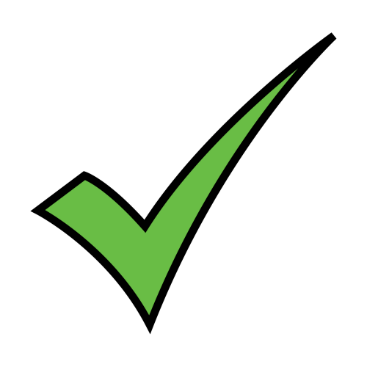 M
N
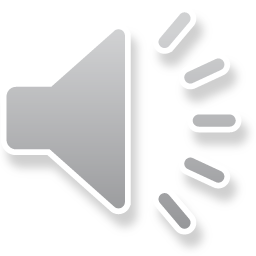 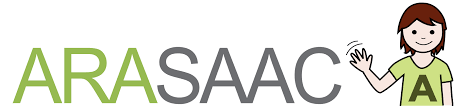 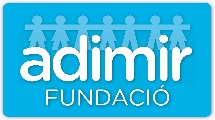 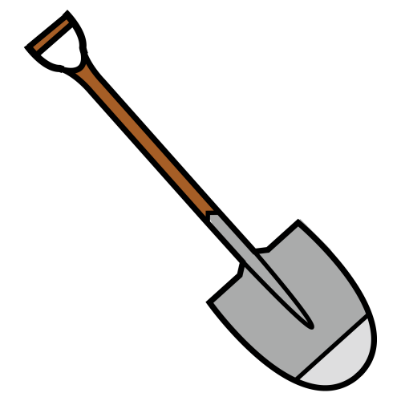 PALA
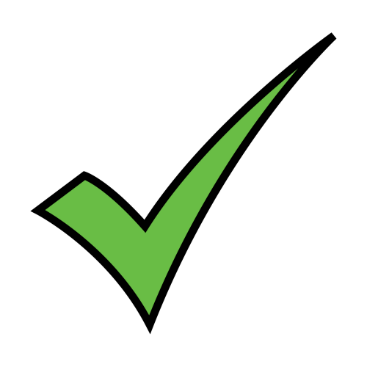 L
P
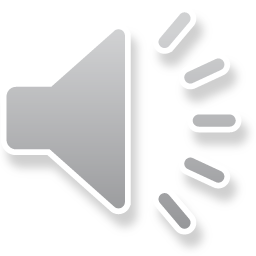 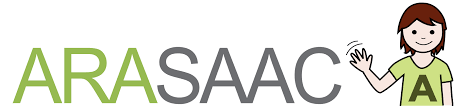 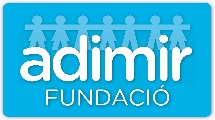 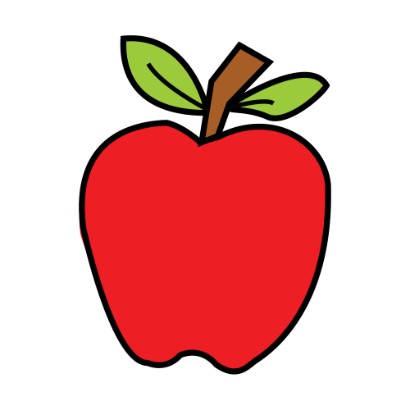 POMA
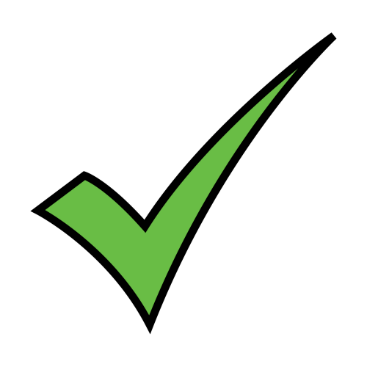 P
B
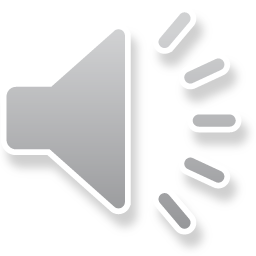 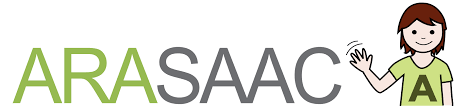 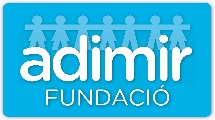 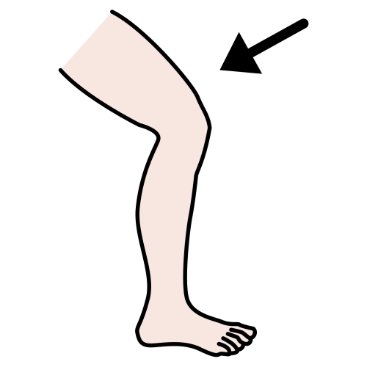 CAMA
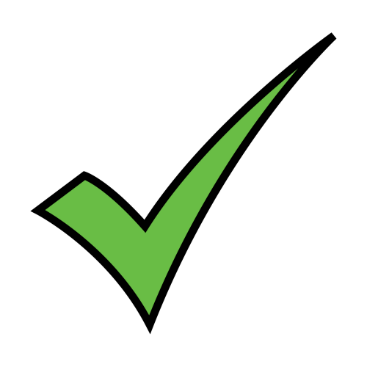 C
L
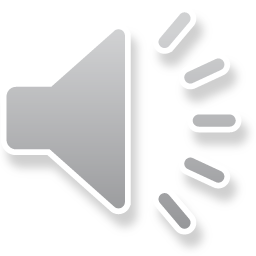 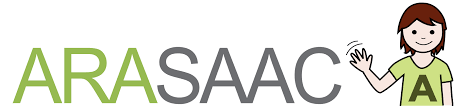 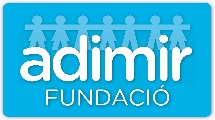 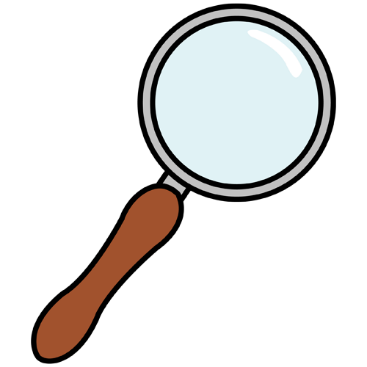 LUPA
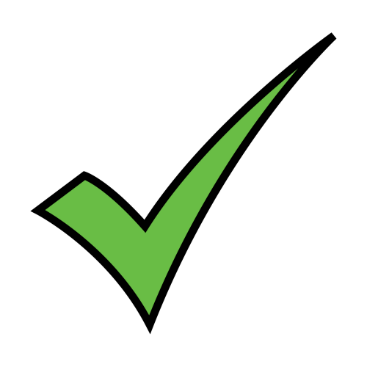 C
L
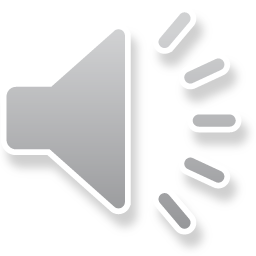 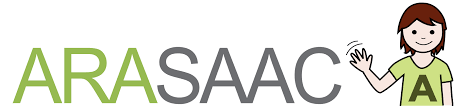 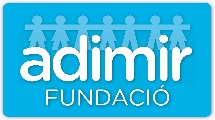 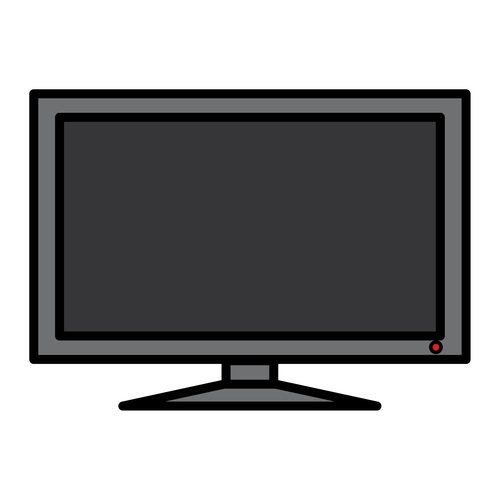 TELE
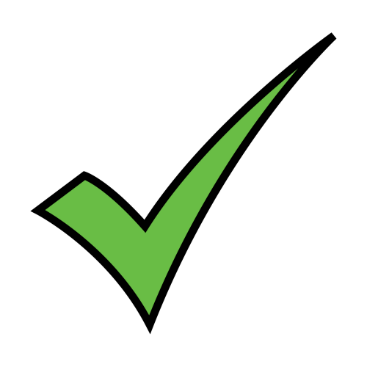 T
P
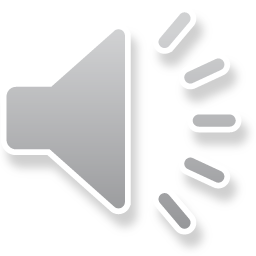 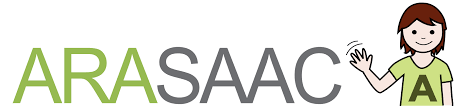 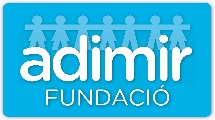 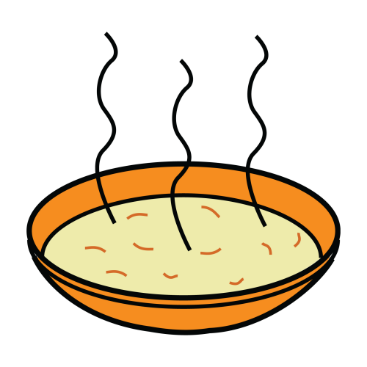 SOPA
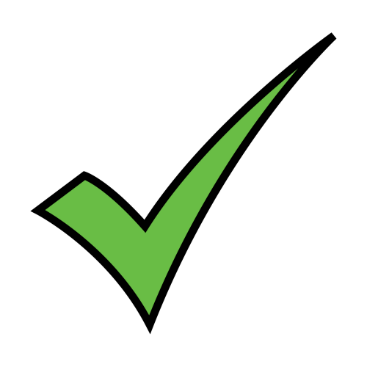 F
S
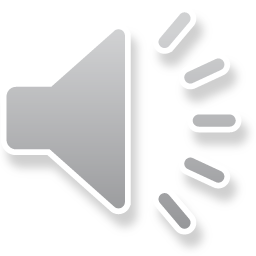 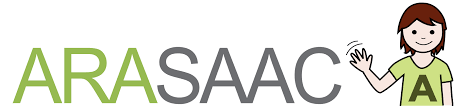 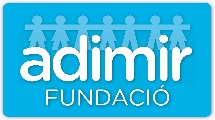 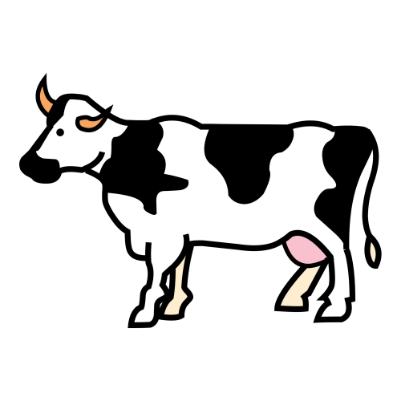 VACA
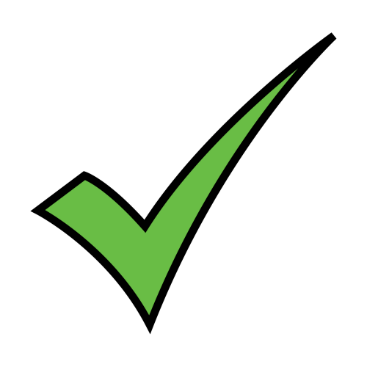 L
V
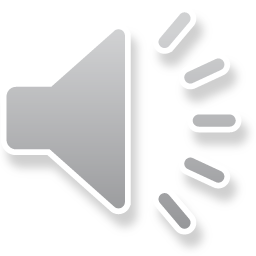 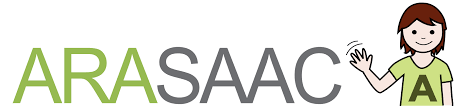